免換網路佈線即可升級 2.5GbE
以QNAP NAS 與網通產品建構彈性高速環境 Multi-Gig網卡與配件
支援 NAS QTS、Linux、 Windows 10 與 Windows Server 2019 更適企業環境使用
多款 QNAP Multi-Gig 網卡與交換器幫助用戶立即升速
[Speaker Notes: 今天要介紹的是QNAP全新2.5GbE系列網卡，這次一樣為大家帶來1-port/2-port/4-port三種選擇，除了支援QNAP 的NAS之外，更支援Windows Server/Windows 10及Linux等不同的作業系統，讓你的NAS和電腦都可以一次換上2.5GbE的高速網路]
1GbE 與 10GbE 間還有其它經濟實惠的選擇
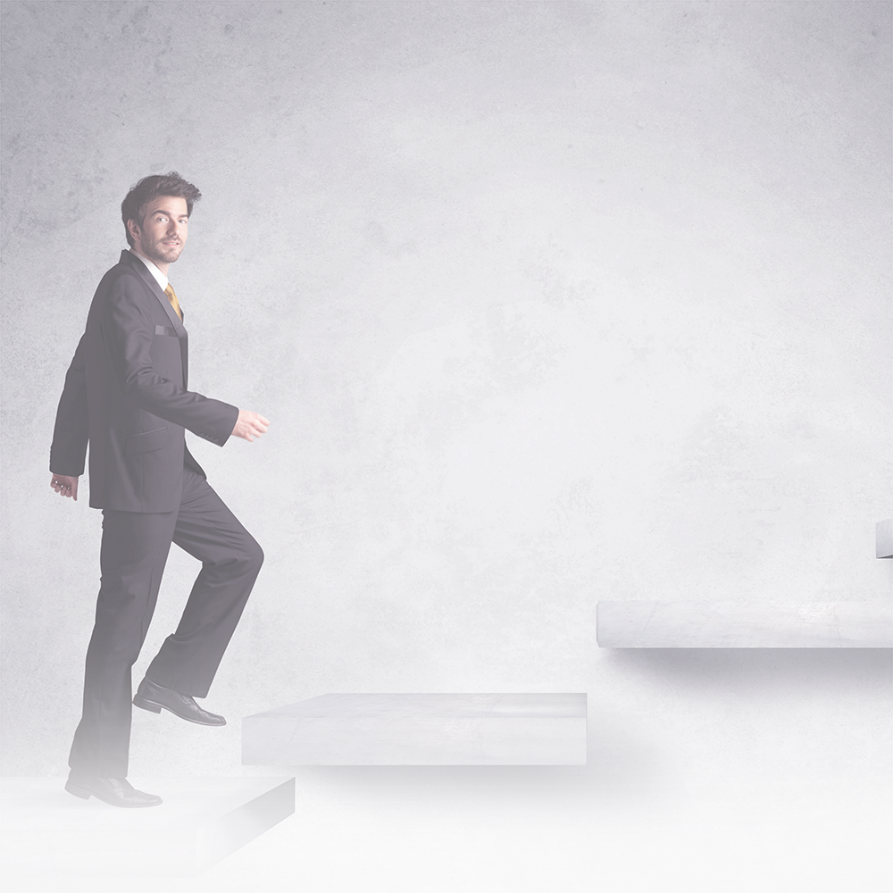 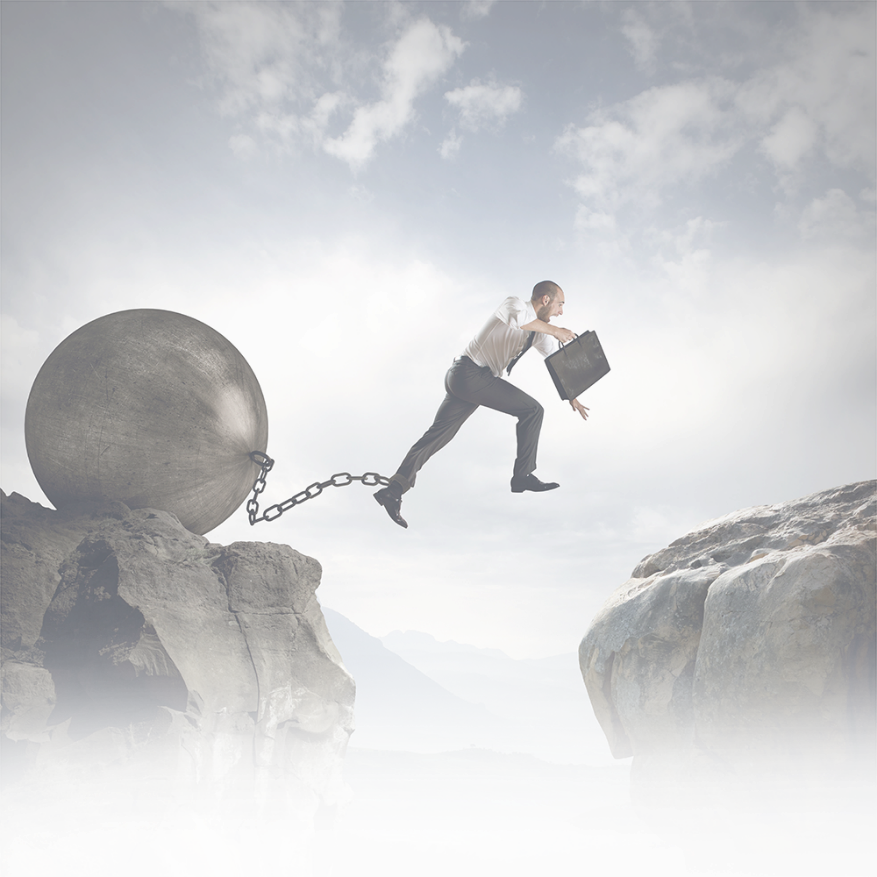 QXG-5G1T/2T/4T
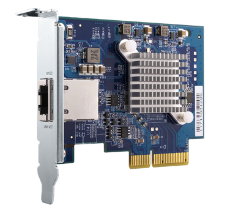 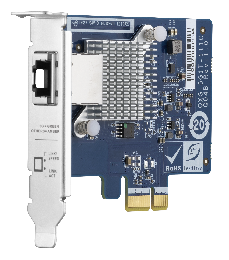 QXG-2G1T/2T/4T
QXG-10G1T
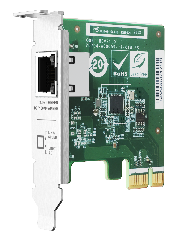 10Gbps
1Gbps
5Gbps
2.5Gbps
100Mbps
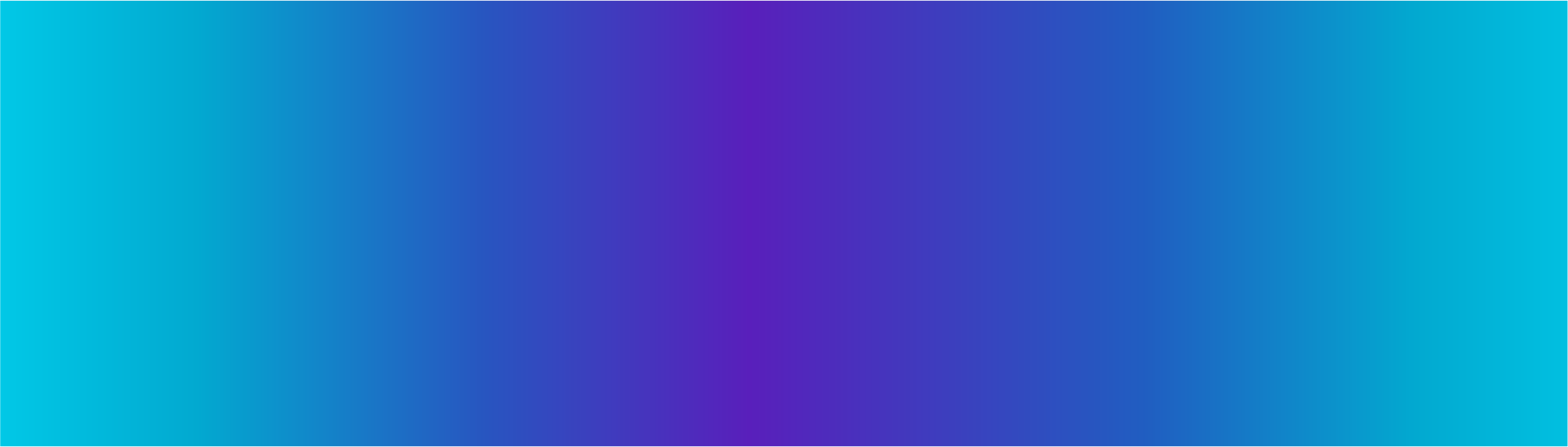 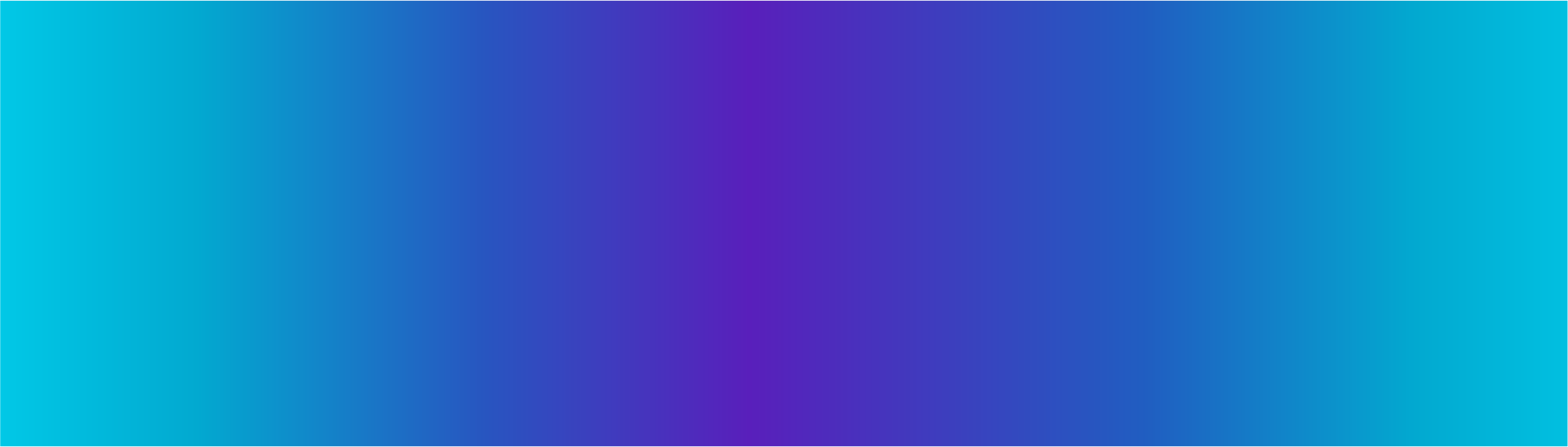 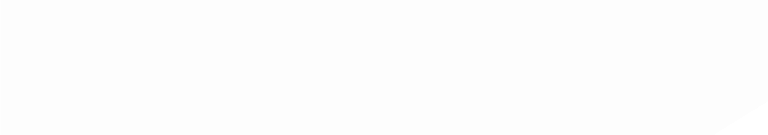 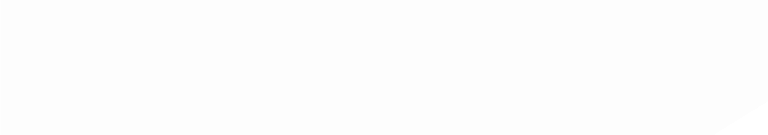 5GbE & 2.5GbE 優勢
原有線材 CAT 5e 即可支援 2.5Gbps
除多數 10GbE 交換器可向下相容外，也可購買較平價的 2.5GbE 交換器
10GbE 線材需更新至 CAT 6
10GbE 交換器較高費用
[Speaker Notes: Gigabit 一次升級到10GbE太心痛嗎? 坊間目前許多10GbE的交換機等等的設備，對一般使用者來說還是很貴，其實除了10GbE之外，QNAP以前就有提供5GbE的網卡，這次帶來的2.5G網卡，讓你用原本的線材還有和Gigabit接近的價格，直接將網路速度翻倍]
2.5GbE 漸為主流，大幅提升生產力
2.5GbE  PC/NB
2.5GbE switch
2.5GbE Router/AP
2.5GbE NAS
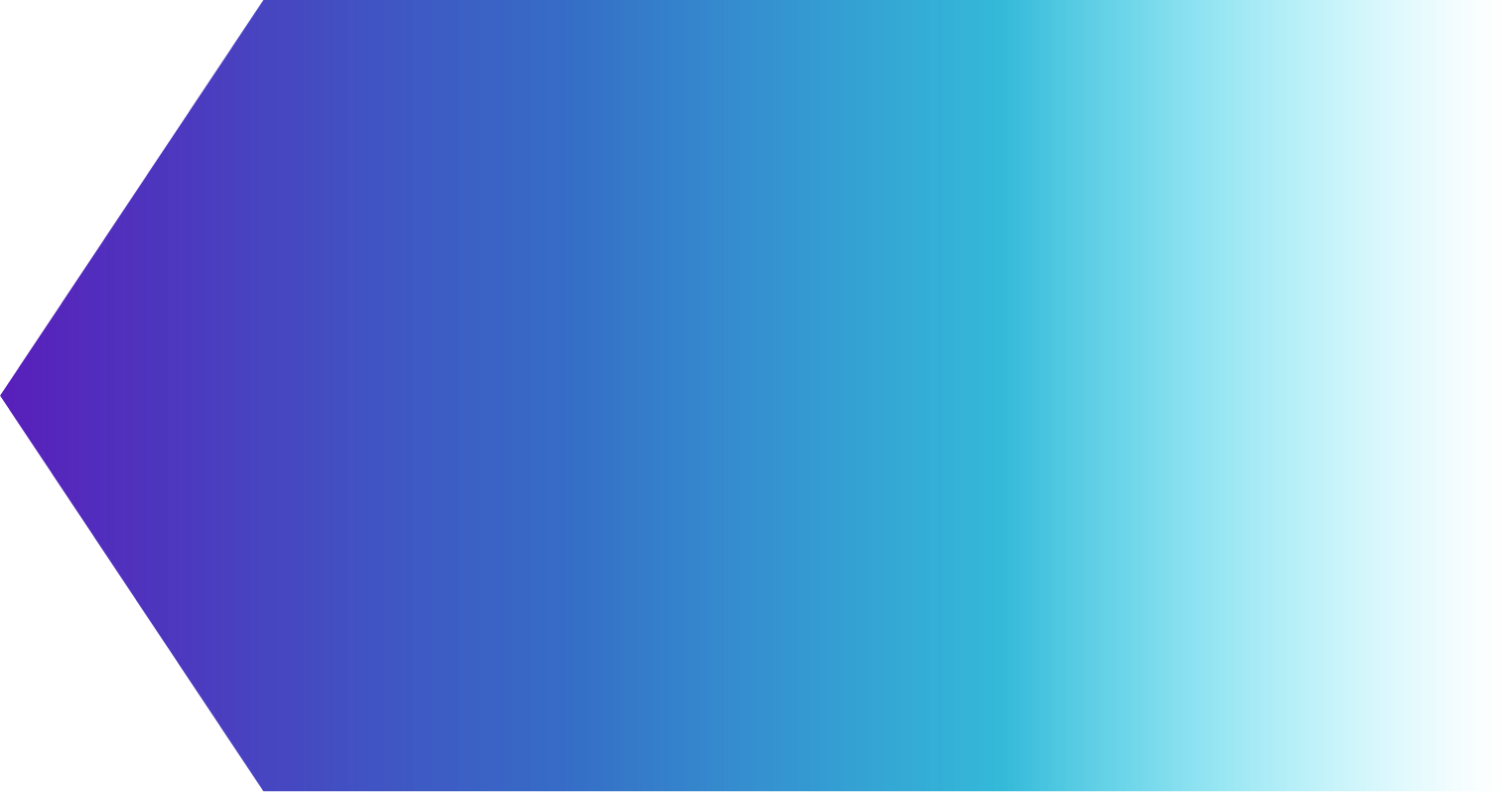 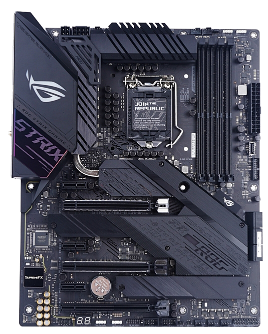 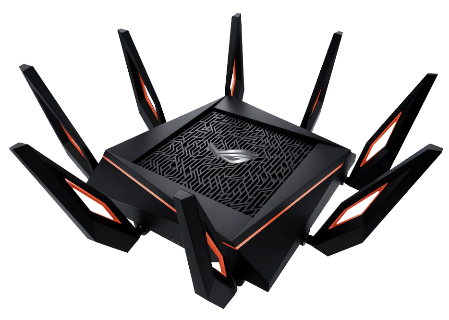 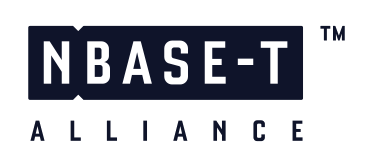 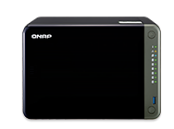 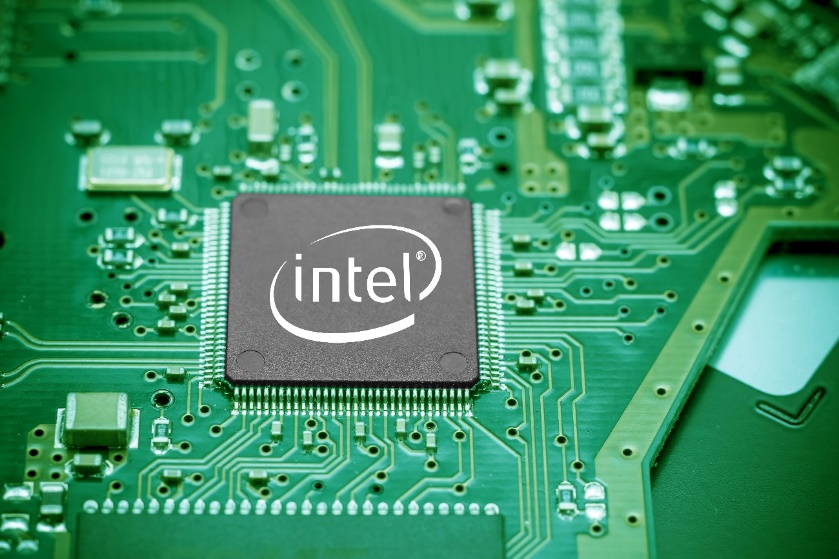 ROG Rapture 
GT-AX11000
TS-x53D
Intel Z490/ AMD B550 motherboards
2.5Gbps
1Gbps
100Mbps
10Mbps
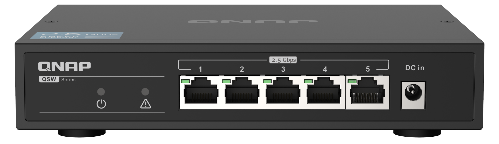 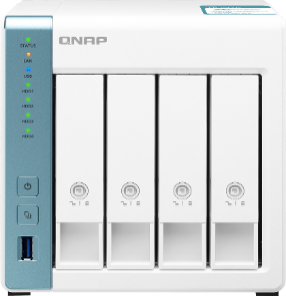 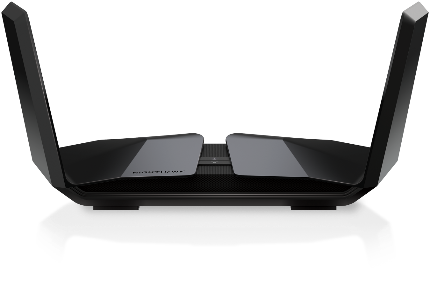 QSW-1105-5T
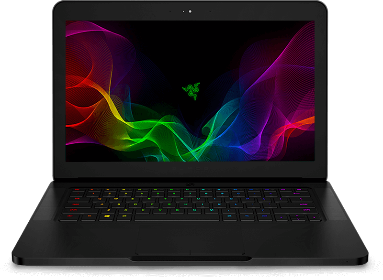 Intel I225-LM
NETGEAR Nighthawk RAX200
TS-x31P3
2.5GbE Laptop
[Speaker Notes: Gigabyte: https://www.gigabyte.com/tw/Motherboard/TRX40-AORUS-MASTER-rev-10#kf
ASUS: https://www.asus.com/Motherboards/ROG-Crosshair-VIII-Formula/]
原有 CAT 5e 線材即可提升至2.5Gbps
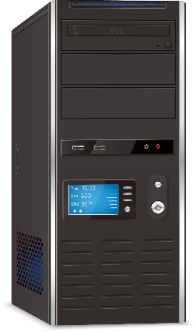 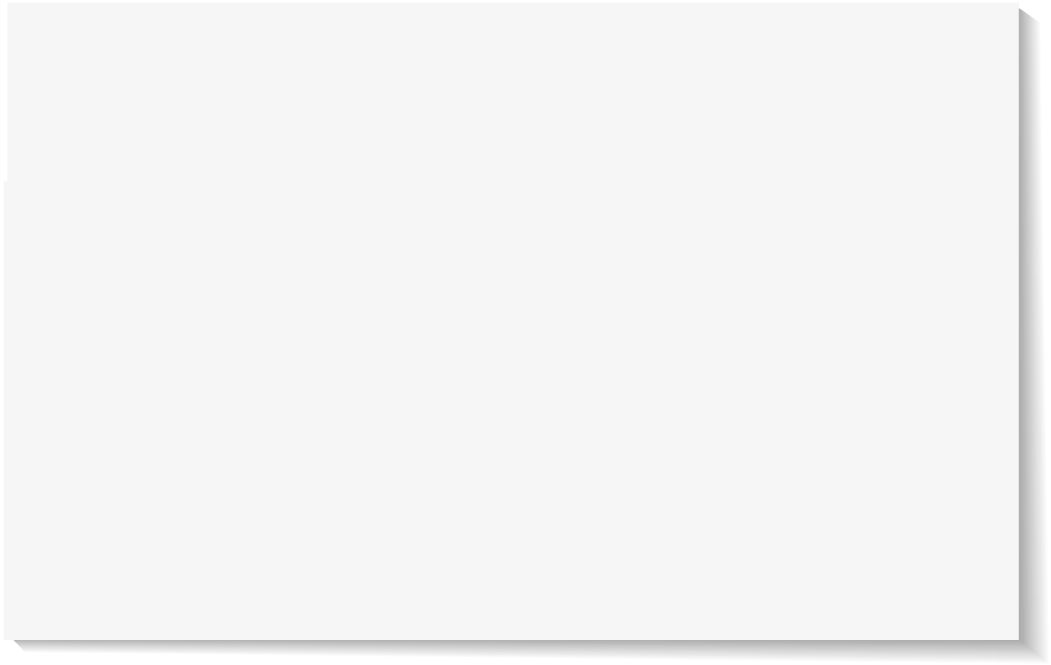 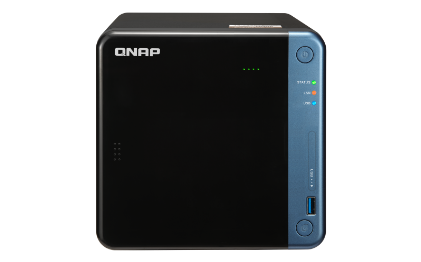 原有網路線環境升級！ 
支援 Multi-Gigabit NBASE-T 業界標準
CAT 5e
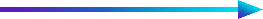 1 Gbps
TS-453Be
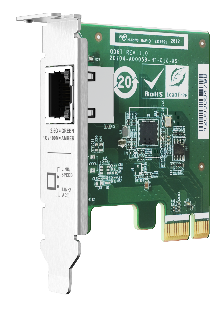 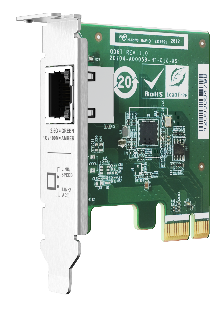 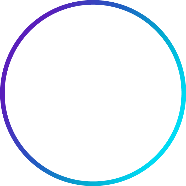 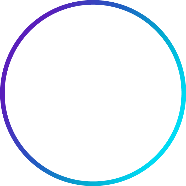 2.5GbE
網卡
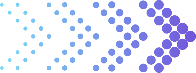 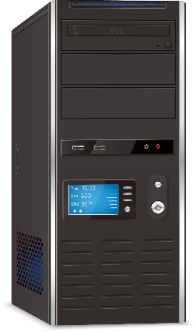 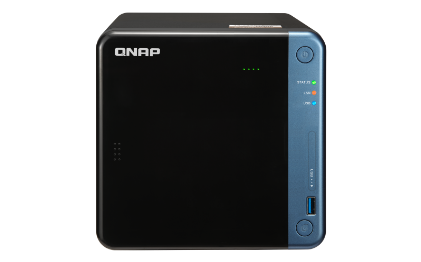 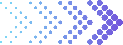 CAT 5e
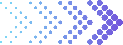 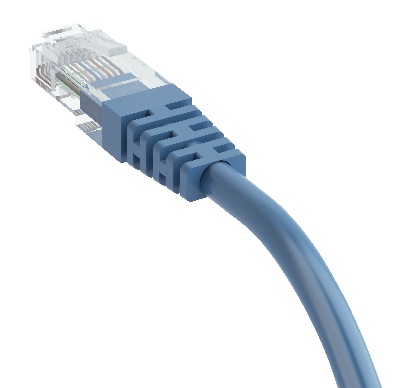 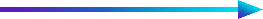 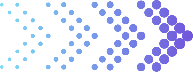 2.5Gbps
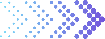 TS-453Be
QNAP 單埠，雙埠，四埠 Multi-Gig 2.5GbE擴充卡
單 埠
雙 埠
四 埠
即將上市
即將上市
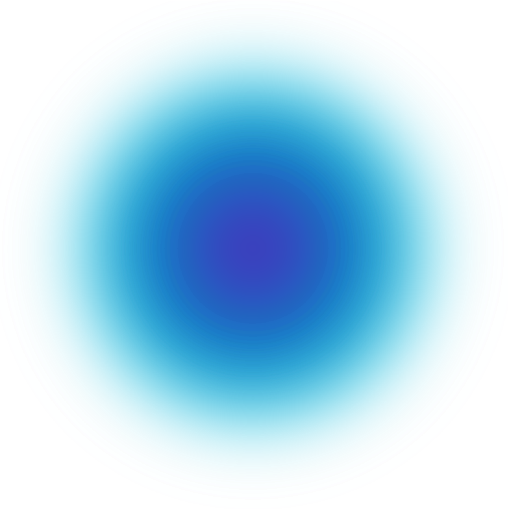 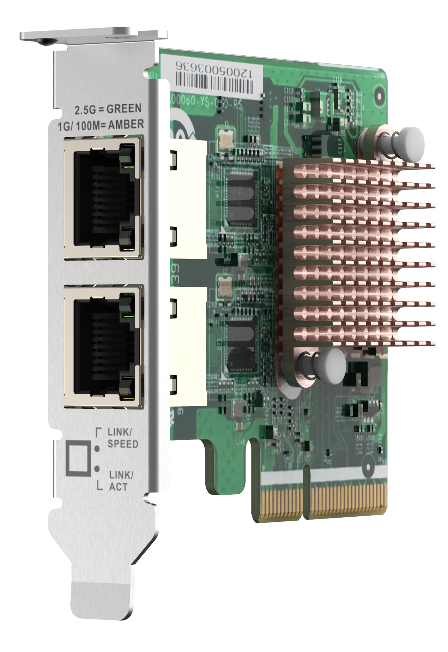 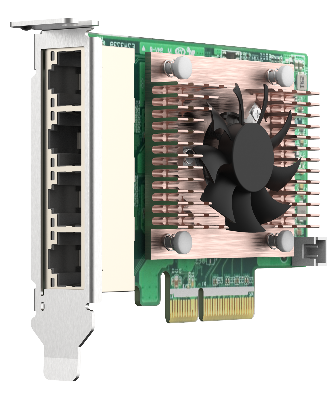 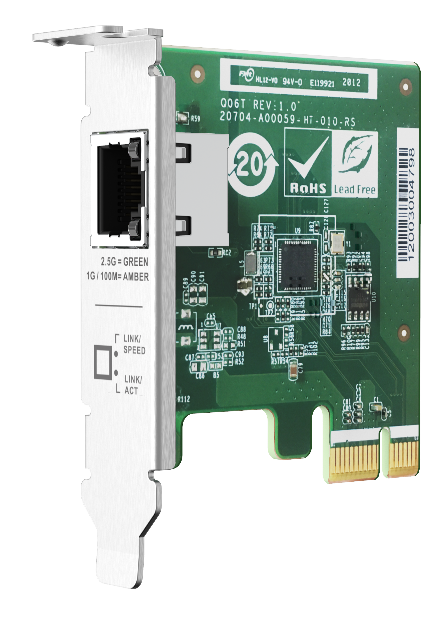 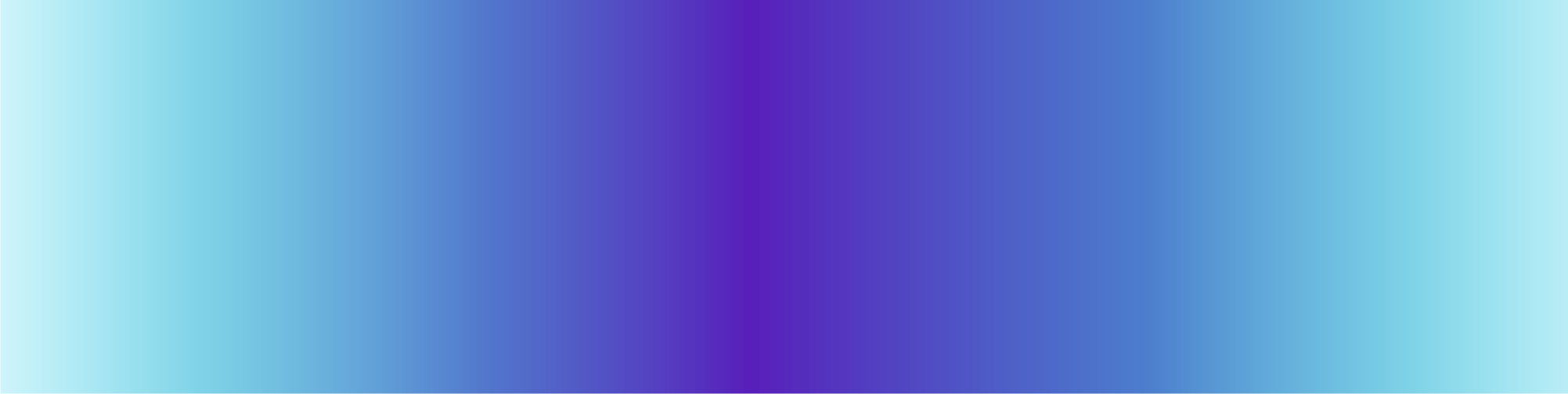 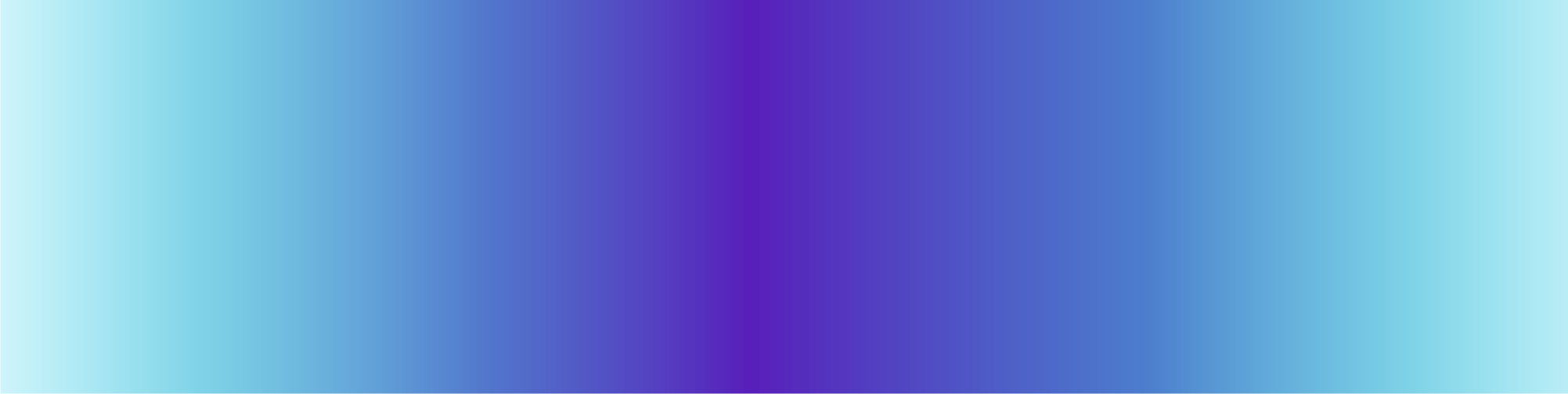 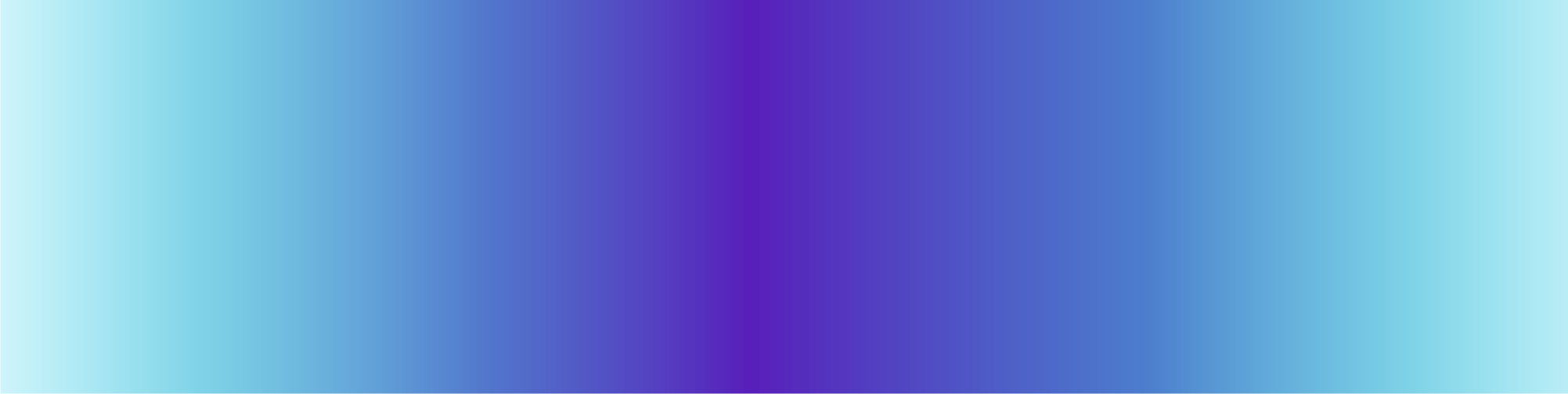 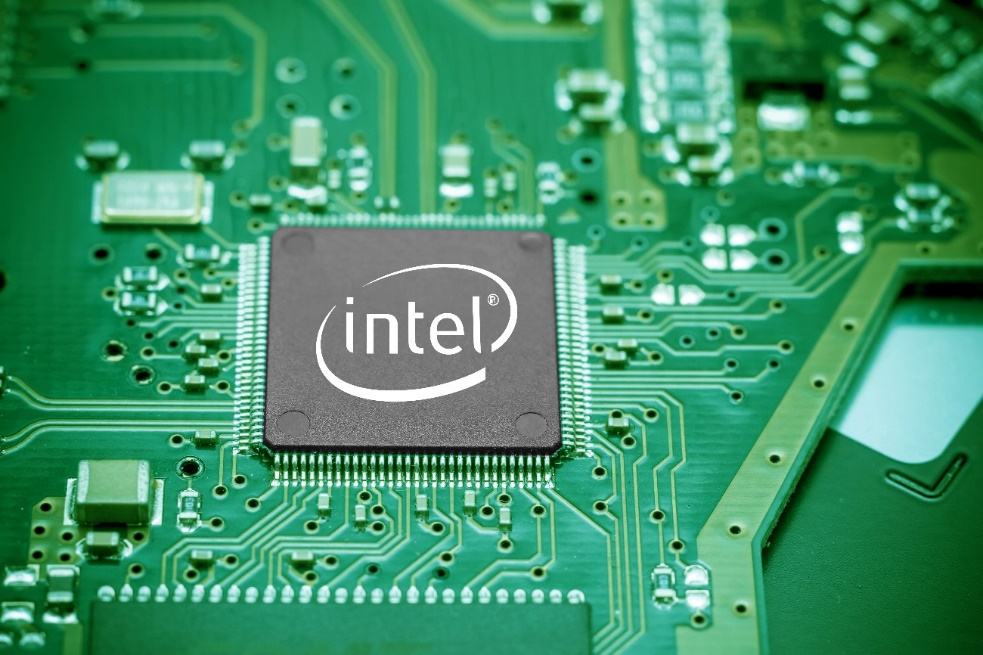 Intel I225-LM
QXG-2G1T-I225
QXG-2G2T-I225
QXG-2G4T-I225
PCIe Gen2 x1
PCIe Gen2 x2
PCIe Gen2 x4
伺服器級 1/2/4-埠 2.5GbE 網路擴充卡規格
*僅第一埠 (靠近金手指) 支援 Wake-On-LAN (網路喚醒功能)。QTS 系統不支援網路喚醒功能。
**支援 Intel AMT 技術對其主機板及BIOS等有一定的條件，詳細請參考 Intel 網站。
半高式設計與附贈多款擋版適用各式機箱
65 mm
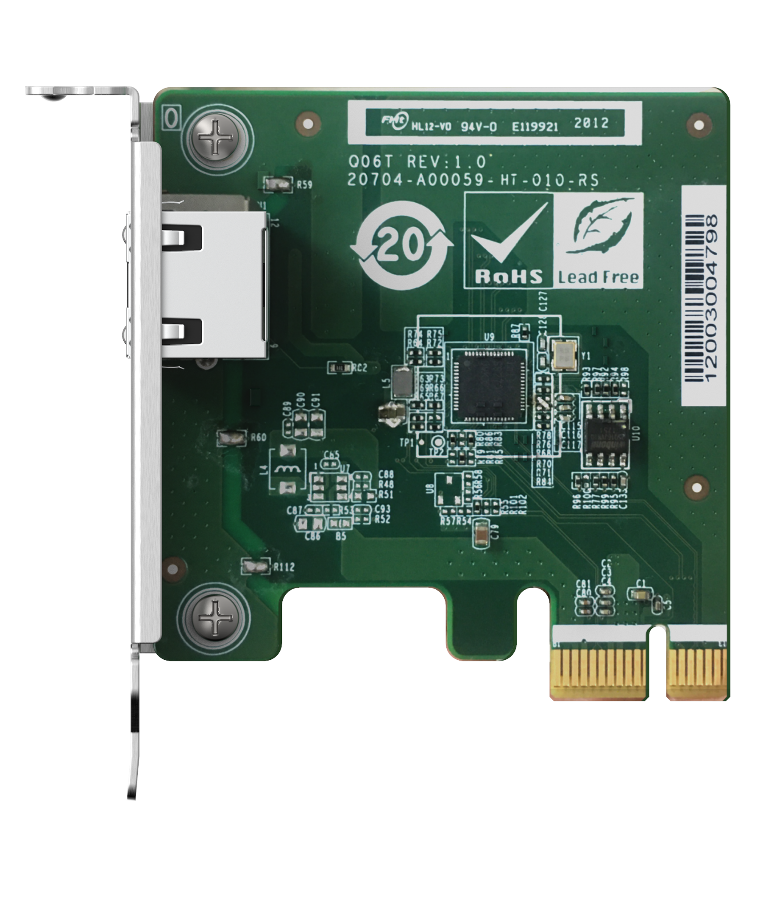 QNAP 2.5GbE網卡
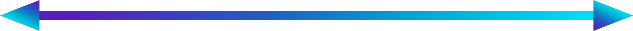 附贈全高擋板與NAS 專用平面擋板
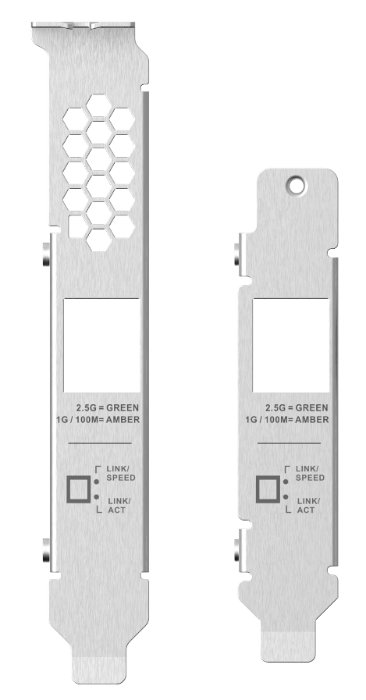 68.9 mm
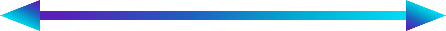 預裝半高擋板
PCIe  Gen 2 x1 介面
QTS、Windows 與 Linux 系統全力支援
最新 2.5GbE 系列網卡，不僅支援 NAS QTS作業系統。同時也支援 Windows 10 / Windows Server 2019 / Linux / RHEL等多種操作系統，帶給你更多種不同的組合應用
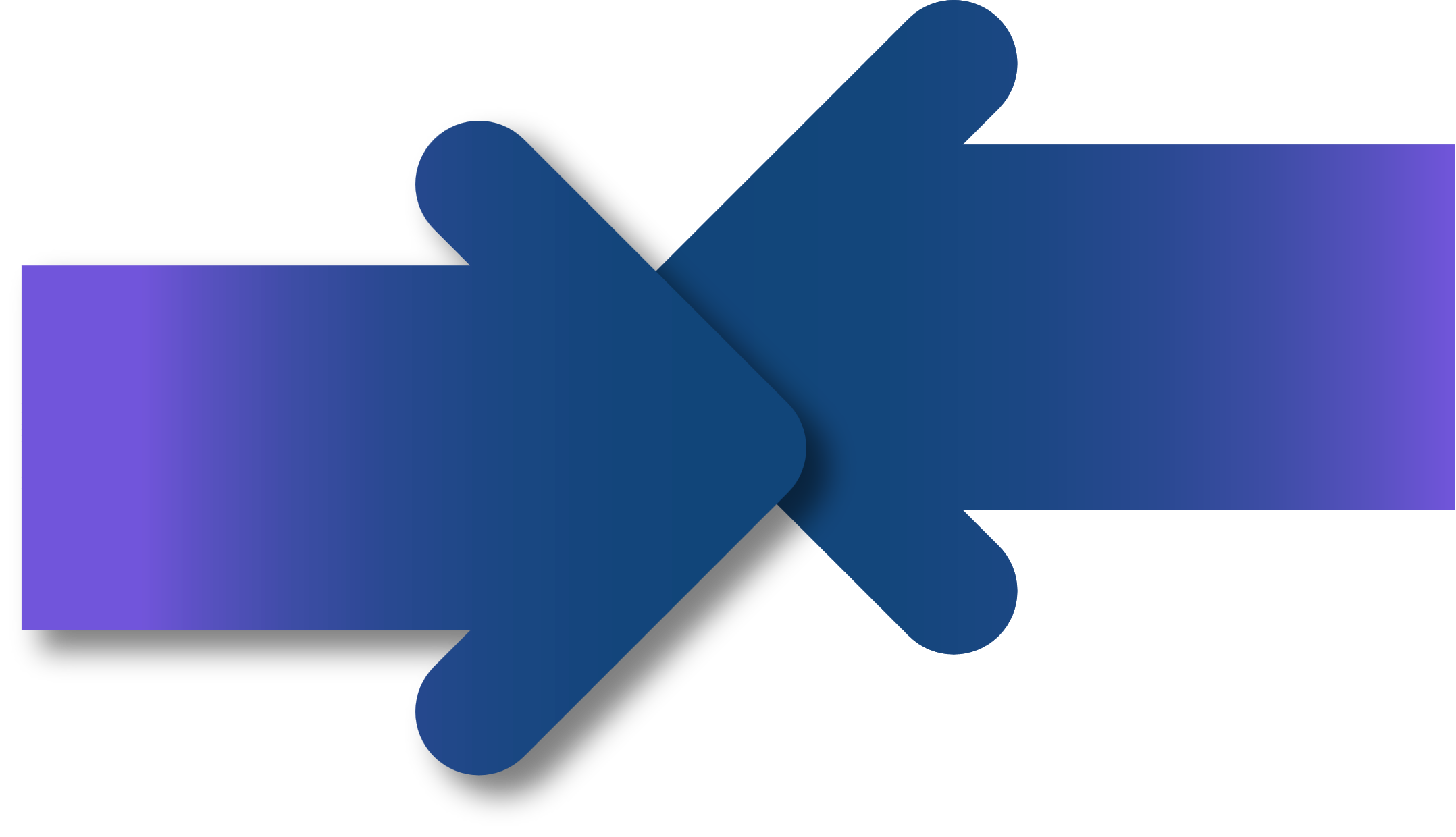 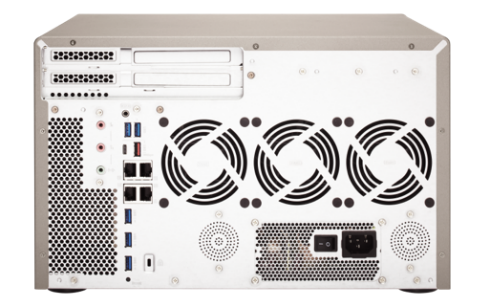 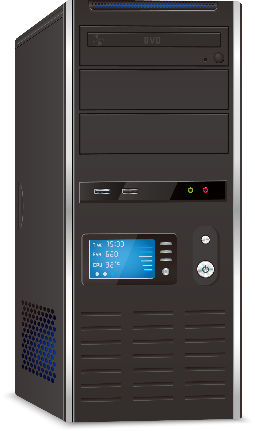 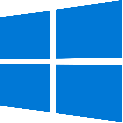 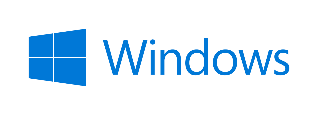 QTS 4.4.2 或更新的版本即可支援
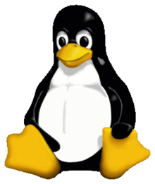 需至 Intel 官網下載並安裝驅動程式
支援 PCIe 擴充 NAS
支援 PCIe 擴充 PC/Workstation
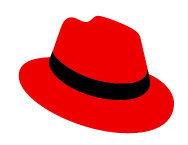 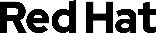 *相容 的 QNAP NAS 機型請參考 QNAP 官網相容性列表。
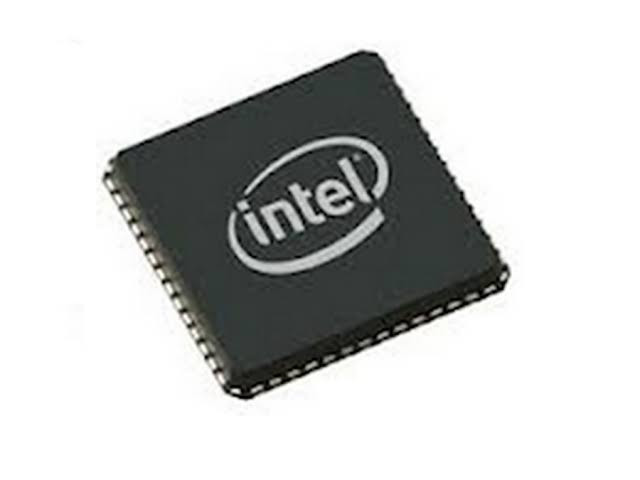 支援 Windows Server 2019 企業環境使用
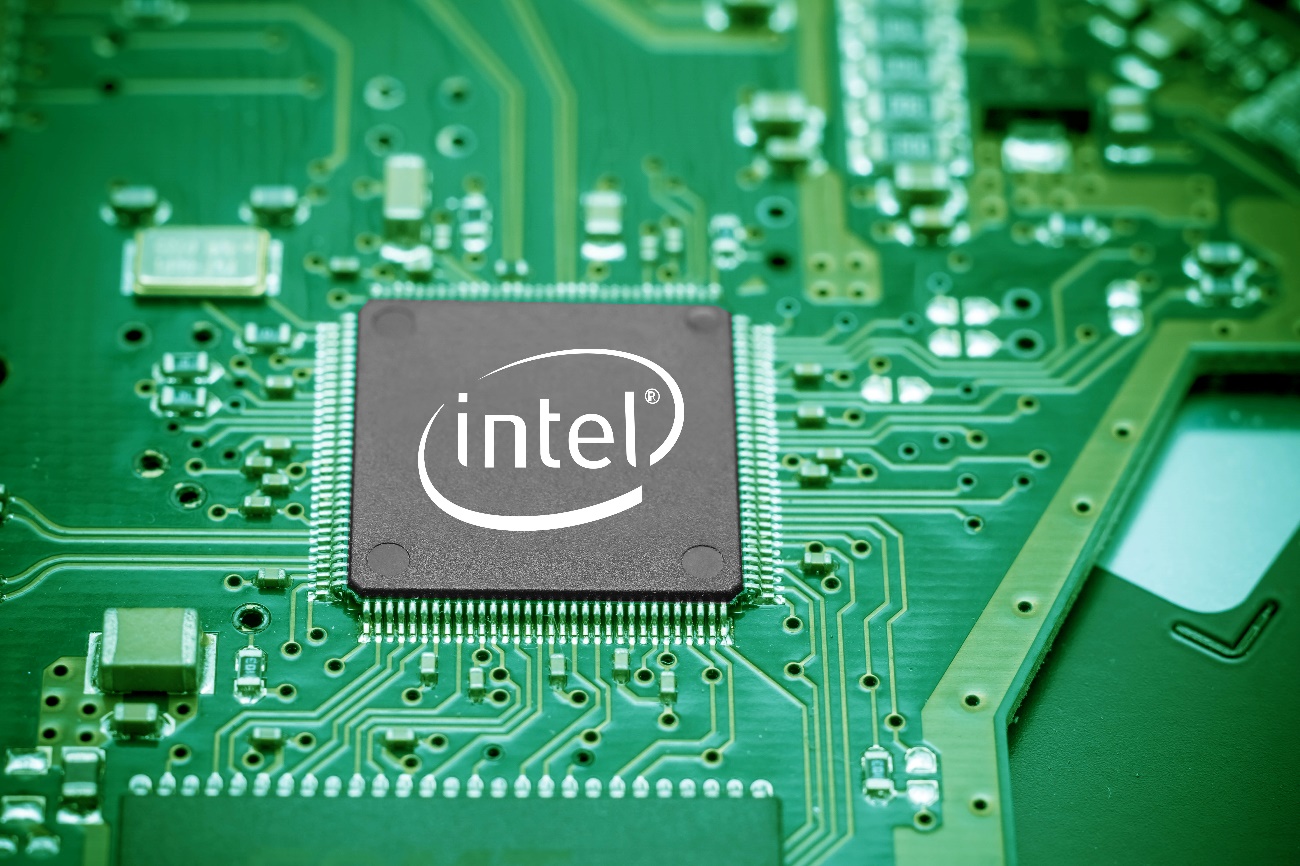 市售 2.5GbE 網路卡，多數皆不支援 Windows Server．
QNAP 2.5GbE 全系列支援 Windows Server 2019，專門為企業功能打造，還支援多項功能包含 PXE boot / WoL / Teaming 等多項進階功能．
I225-LM
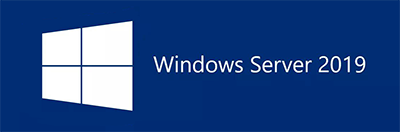 支援 Intel AMT 及 Wake-On-LAN，更有效的部署及管理
提升速度的同時仍擁有多種方便的管理功能，幫您輕鬆布建及有效管理伺服器或工作站
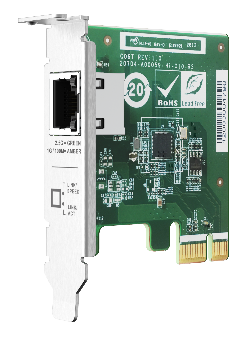 遠端管理
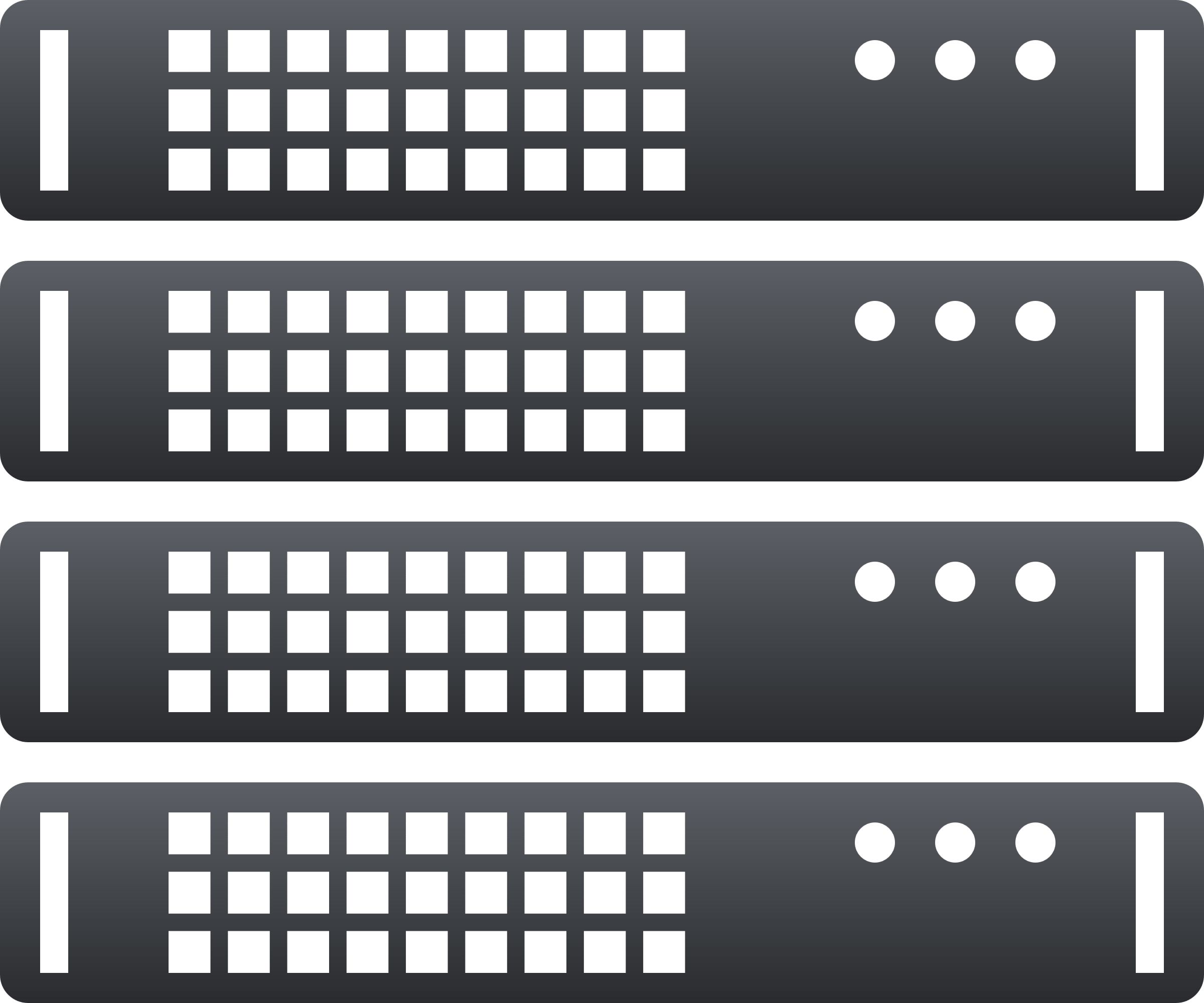 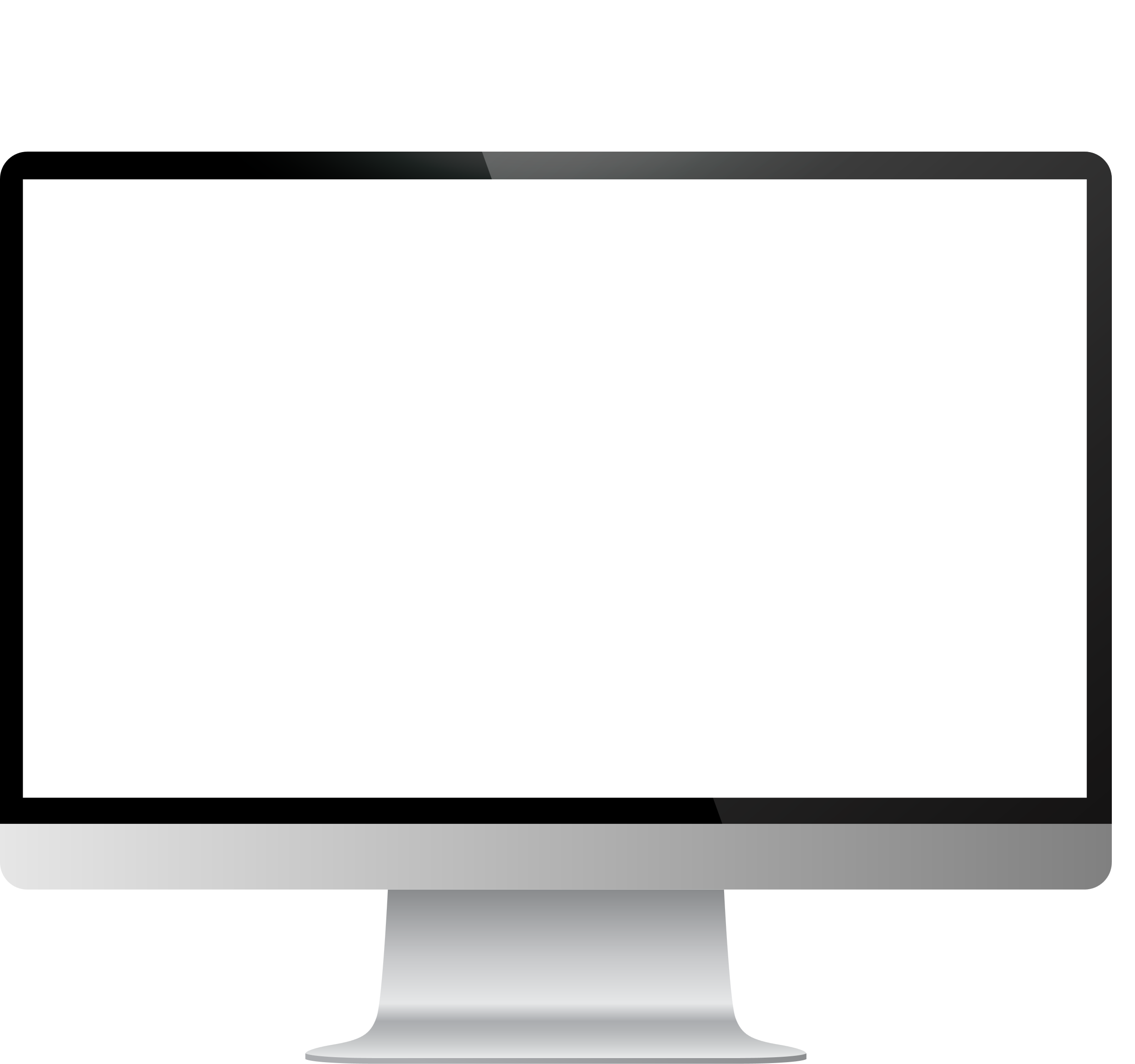 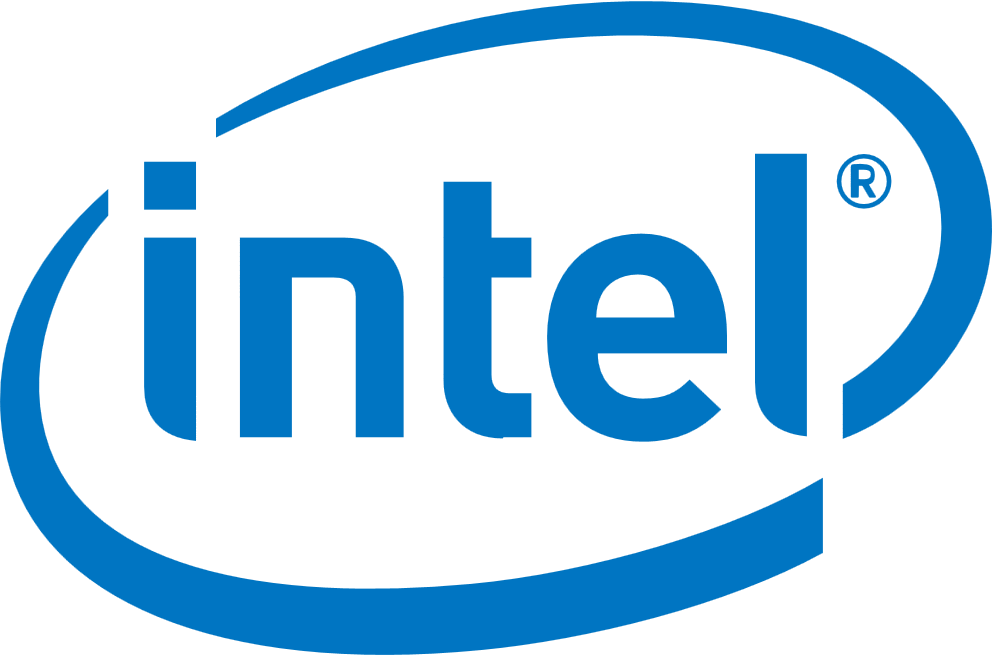 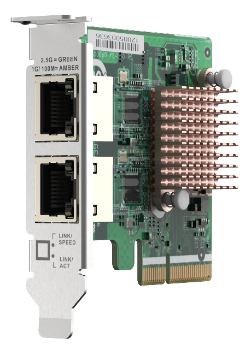 Rackmount Server
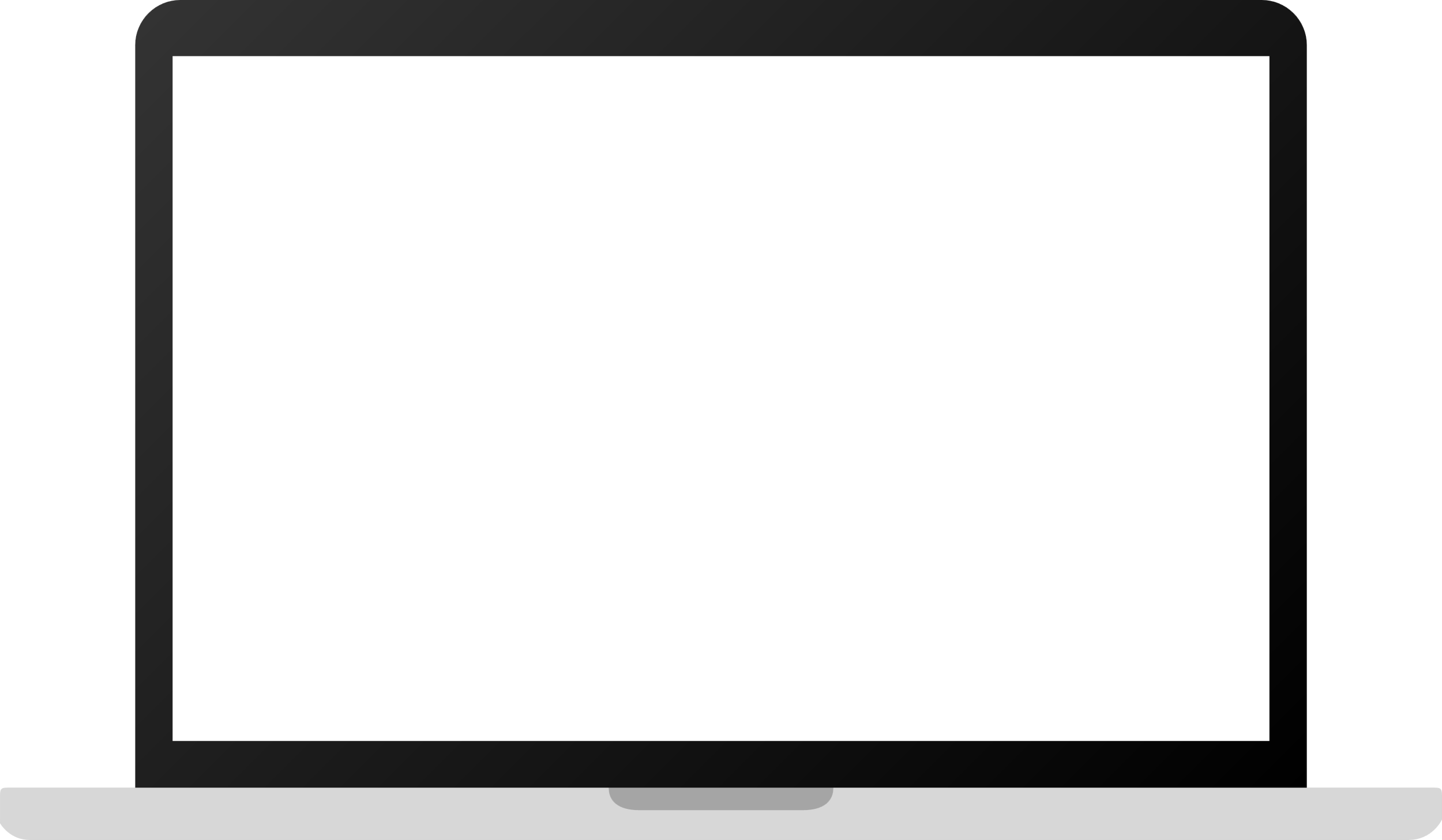 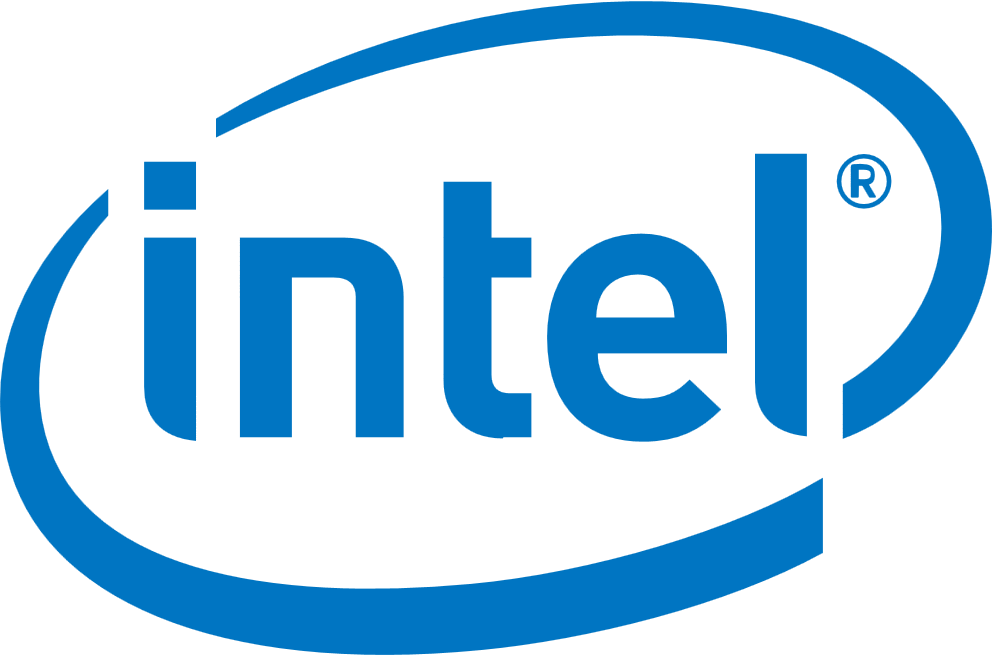 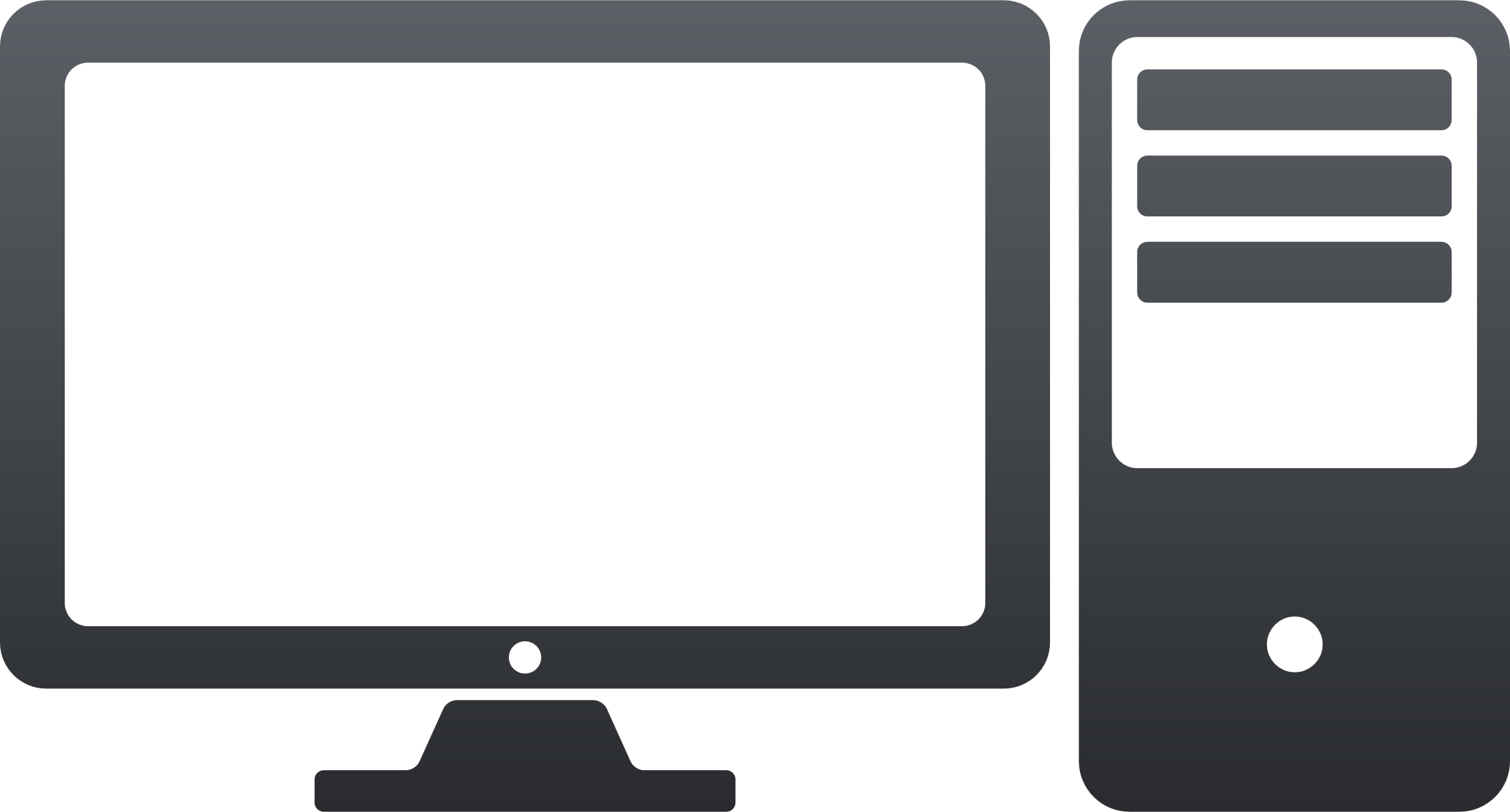 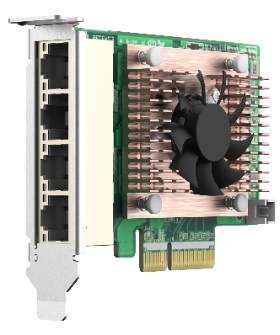 * 雙埠及四埠版本僅第一埠 (靠近金手指) 支援 Wake-On-LAN (網路喚醒功能)。
* QTS 系統不支援網路喚醒功能。
PC / Workstation
Intel® 主動管理技術 (Intel® Active Management Technology)
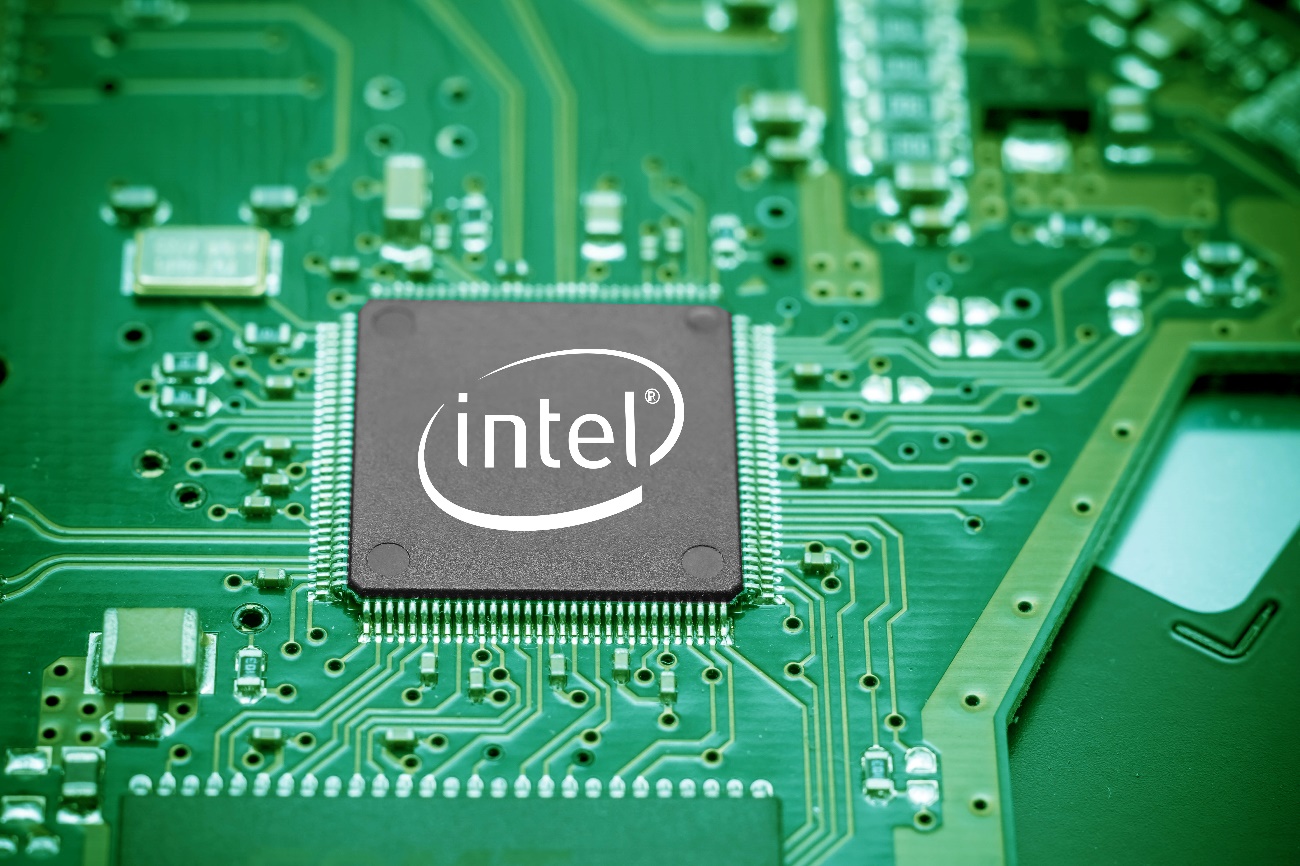 硬體式的 Intel® 主動管理技術 (Intel® Active Management Technology) 提供獨立操作於作業系統的持續性頻外 
(Out-of-Band) 連線能力，即使在作業系統關閉時也能修正更廣泛的系統問題。修復損毀的驅動程式、應用程式軟體或在無回應的系統上無法執行或開機的作業系統，或是使用 KVM 來監控作業系統更新，或開機到系統 BIOS。
*請向開發商確認您的伺服器或個人電腦的CPU，主機板及BIOS有支援Intel AMT技術。
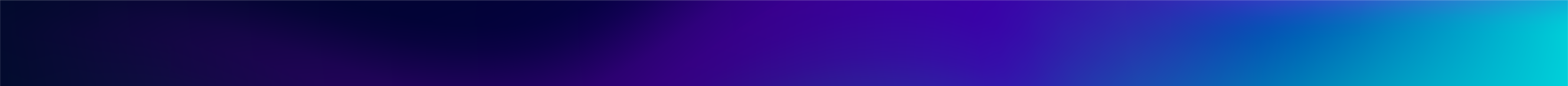 高達 295MB/s 讀寫效能，傳檔/備份一氣呵成
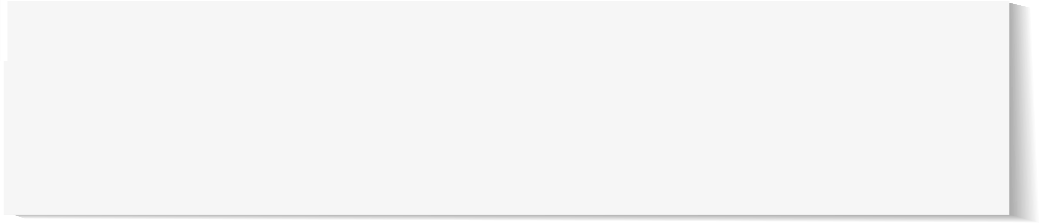 PC安裝QXG-2G1T-I225 傳輸5GB檔案至TS-877, 


PC spec:

1. CPU: Intel (R) Core(TM) i7-6700U @ 3.40GHz.
2. OS: Windows 10 Pro
3. Memory: 32 GB.
4. 1GbE NIC On board
5. 2.5GbE NIC: QXG-2G1T-I225
Download: 118MB/s
1GbE
Upload: 118MB/s
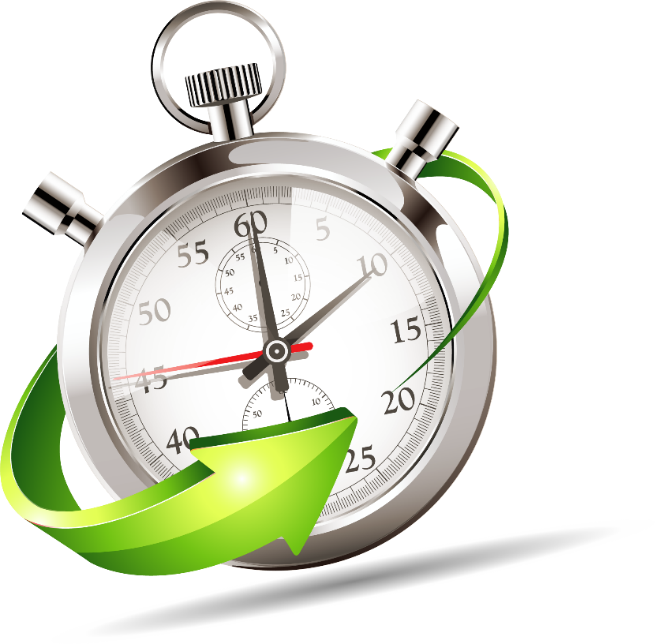 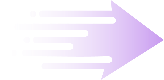 Download: 295MB/s
2.5GbE
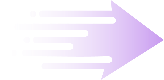 Upload: 295MB/s
MB/s
[Speaker Notes: PC安裝QXG-10G2T-107 透過QSW-1208-8C傳輸10GB檔案至TVS-672N, 
CPU: Intel (R) Core(TM) i7-6700 CPU@ 3.40GHz.2. OS: Windows 10.3. Memory: 64 GB.4. 1GbE NIC On board5. 10GbE NIC: QXG-10G2T-AQC107]
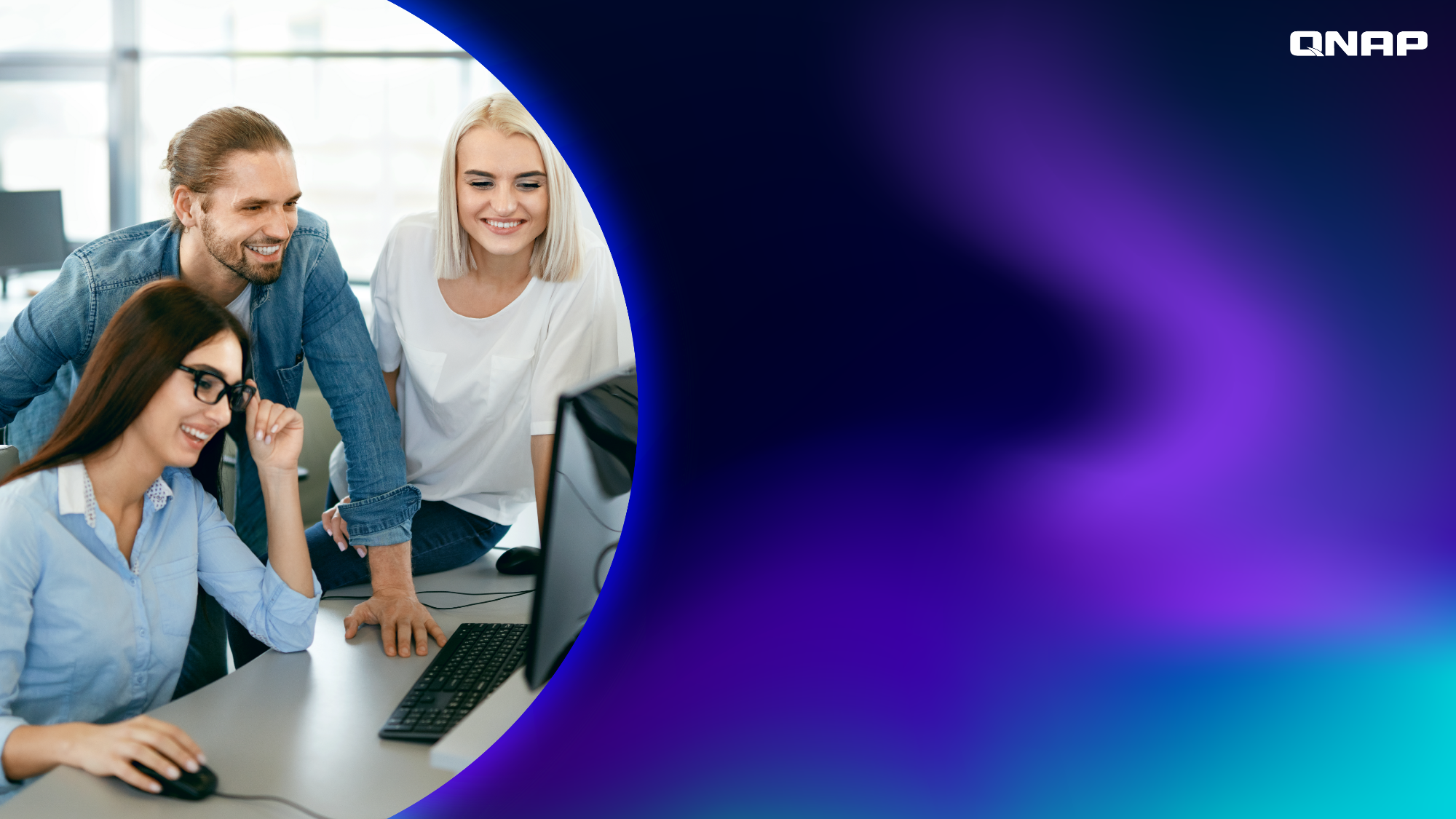 效能展示 Demo
  10GB 檔案傳輸
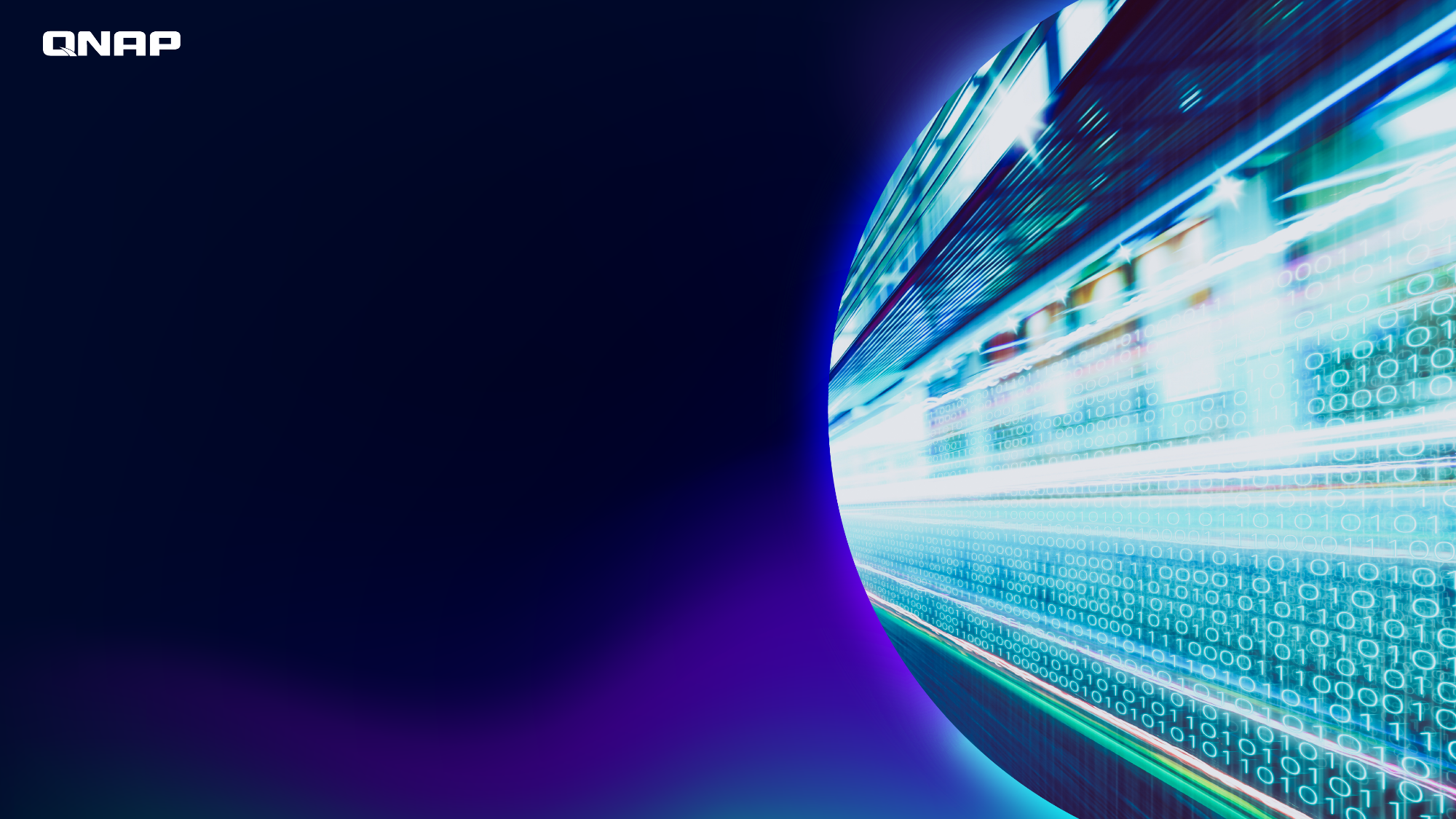 QNAP Multi-Gig網卡交換器與配件產品線
Intel
Mellanox
Aquantia
QNAP Multi Gig網卡產品線
支援 5速Multi- Gig
支援4速Multi- Gig
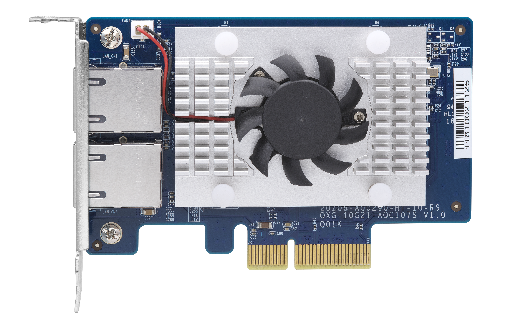 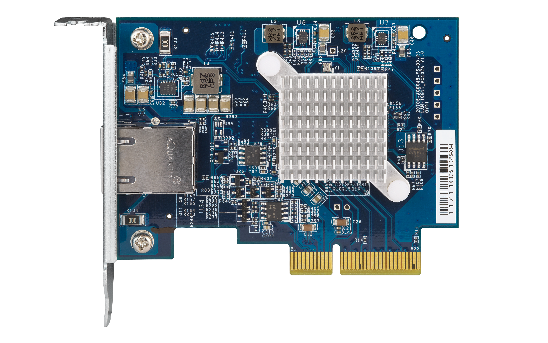 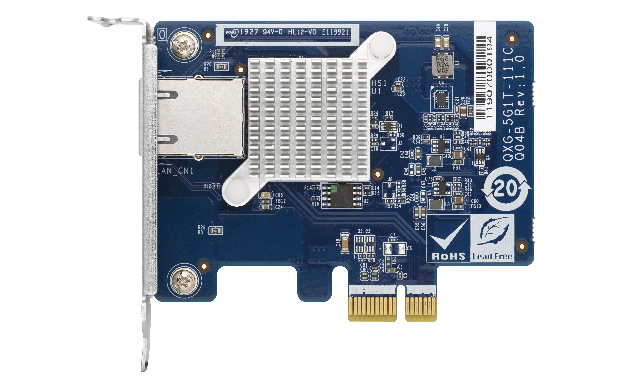 QXG-5G1T-111C
QXG-5G2T-111C
QXG-5G4T-111C
QXG-10G1T
QXG-10G2T-107
Aqtion AQC111C
 單/雙/四埠 5GbE NBase-T
 PCIe Gen2 x1, Gen3 x2, Gen3 x4
 Low Profile
Aqtion AQC107
 單埠 10GbE NBase-T
 PCIe Gen3 x4
 Low Profile
Aqtion AQC107S
 雙埠 10GbE NBase-T
 PCIe Gen2  x4
 Low Profile
5GbE
10GbE
QSW 2.5GbE NBASE-T 交換機
QSW-1105-5T
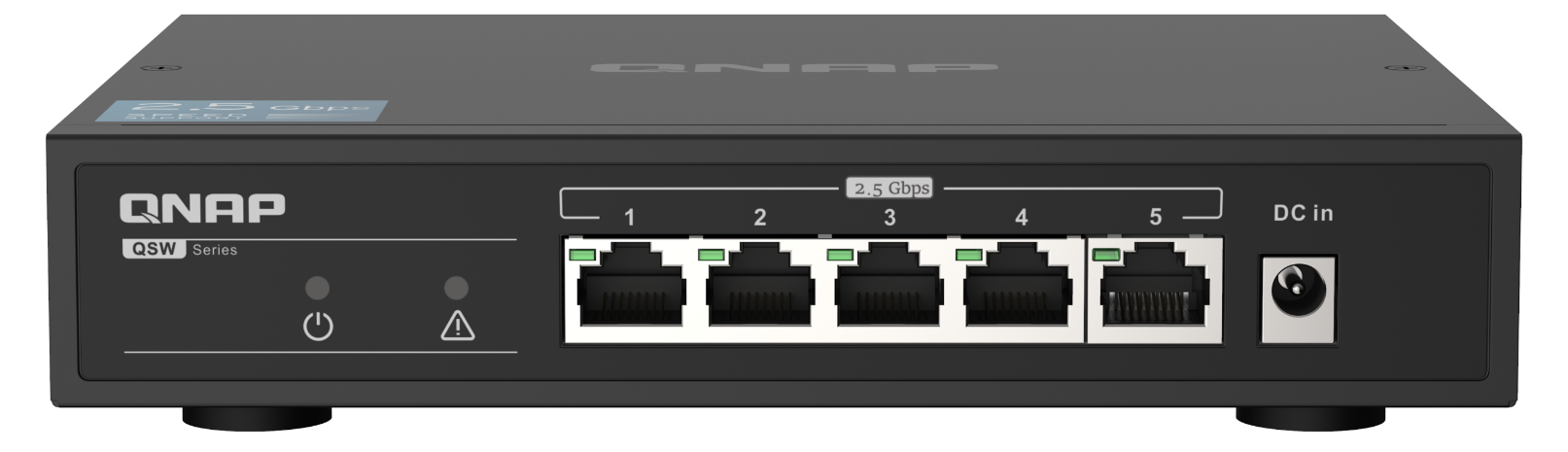 提供五埠 2.5GbE 的無風扇設計非網管型交換機
[Speaker Notes: QSW-308]
QNAP Multi Gig網路配件產品線
QNA-UC5G1T
QNA-T310G1T
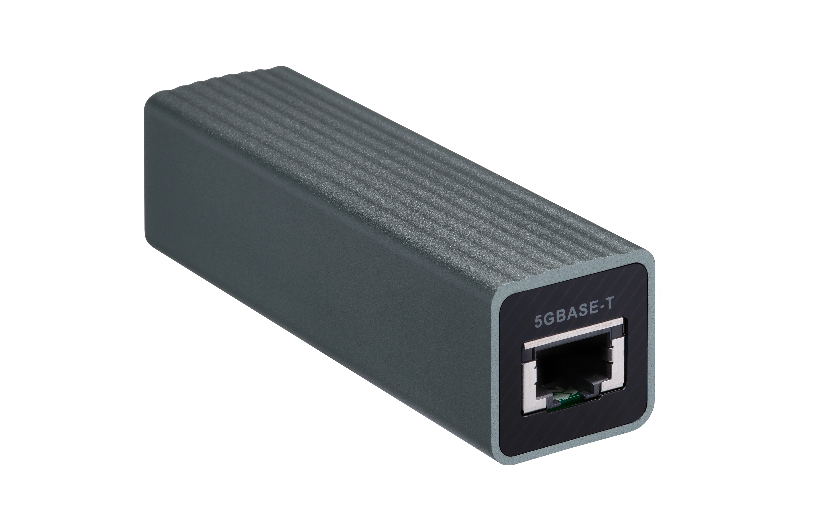 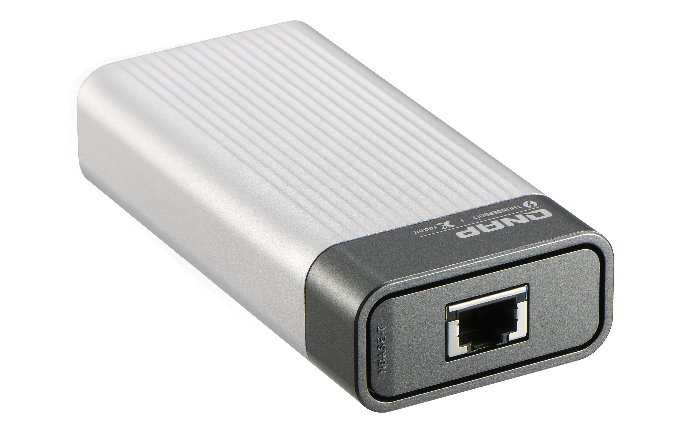 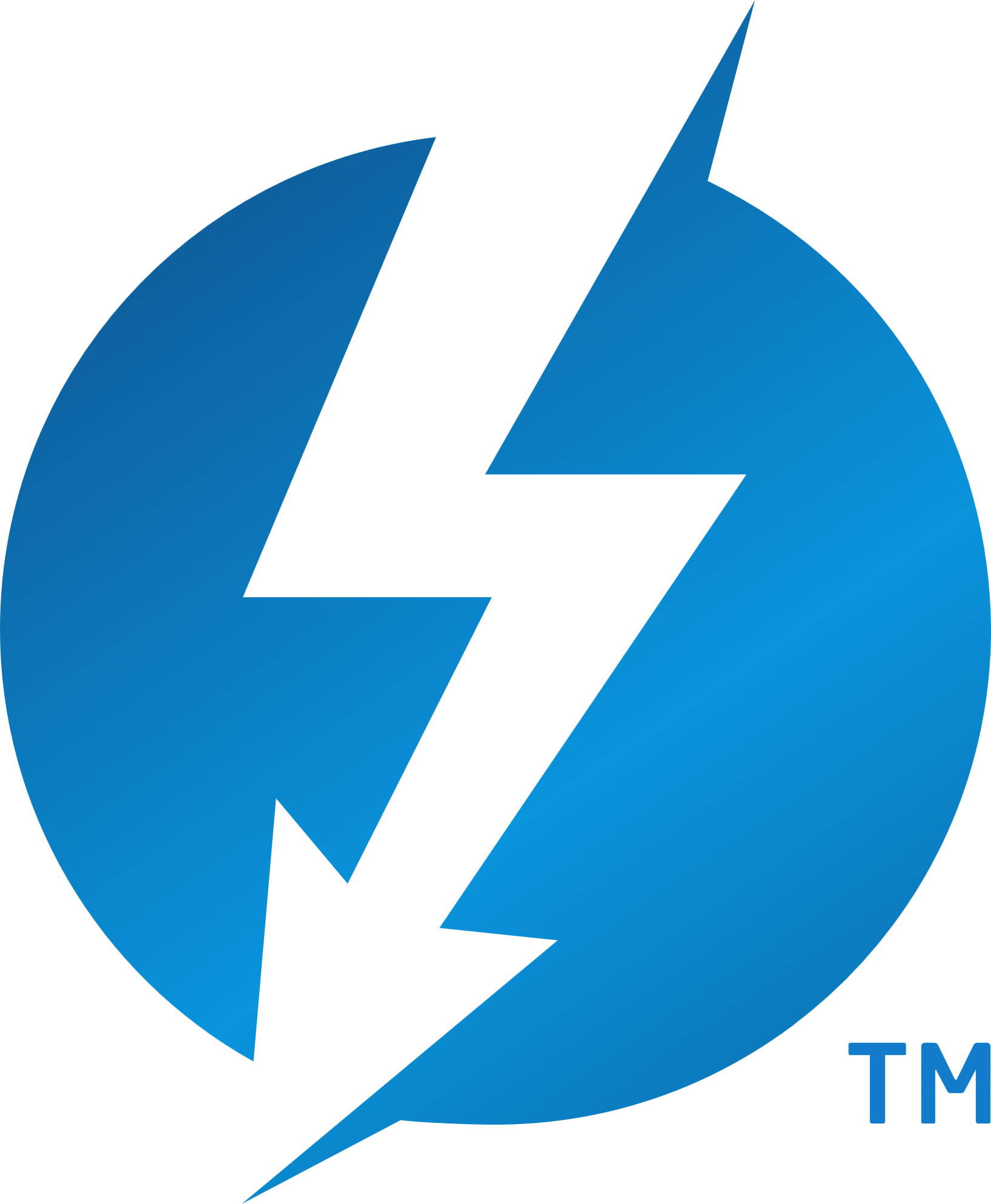 主機具備 USB 3.2 Gen1
主機具備 Thunderbolt 3
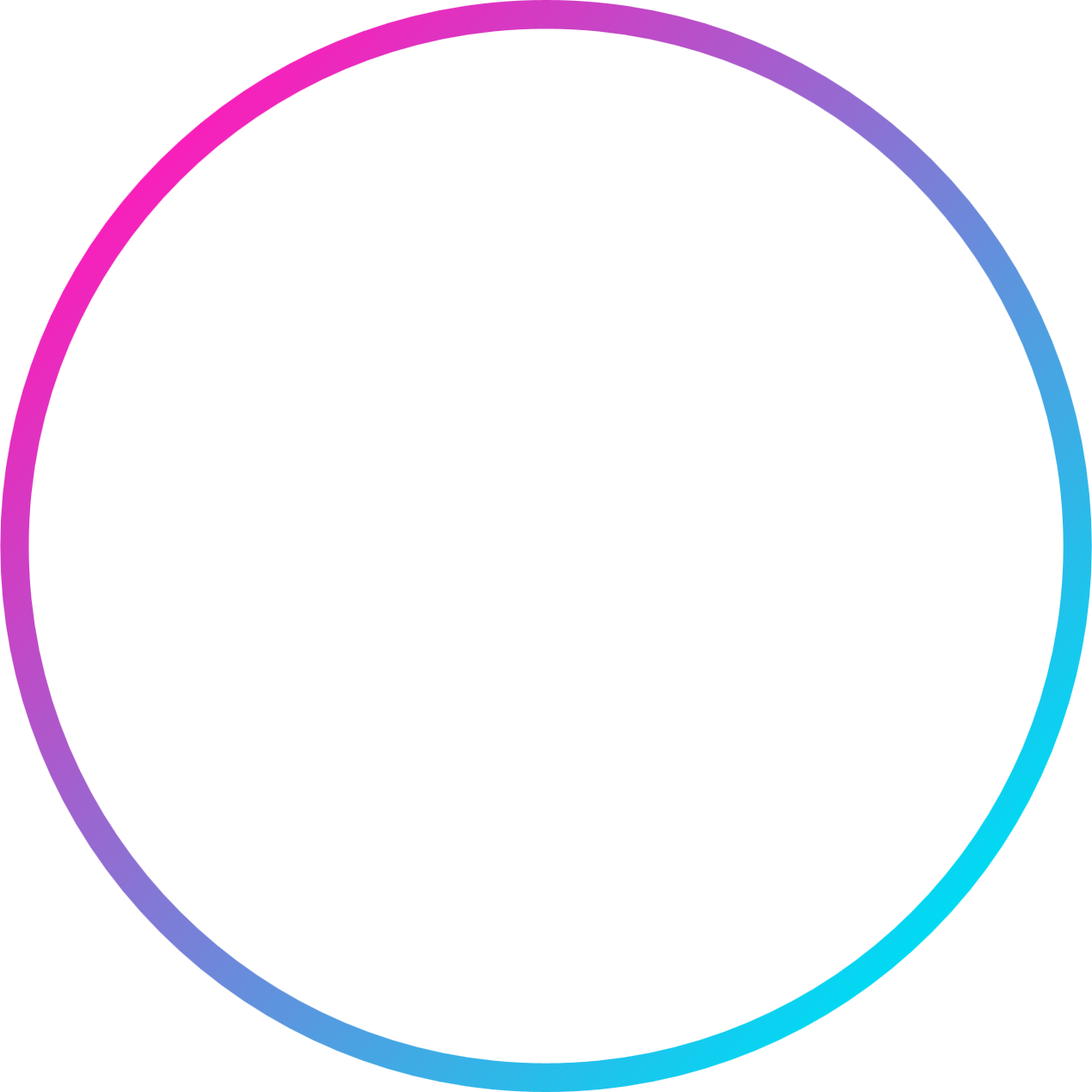 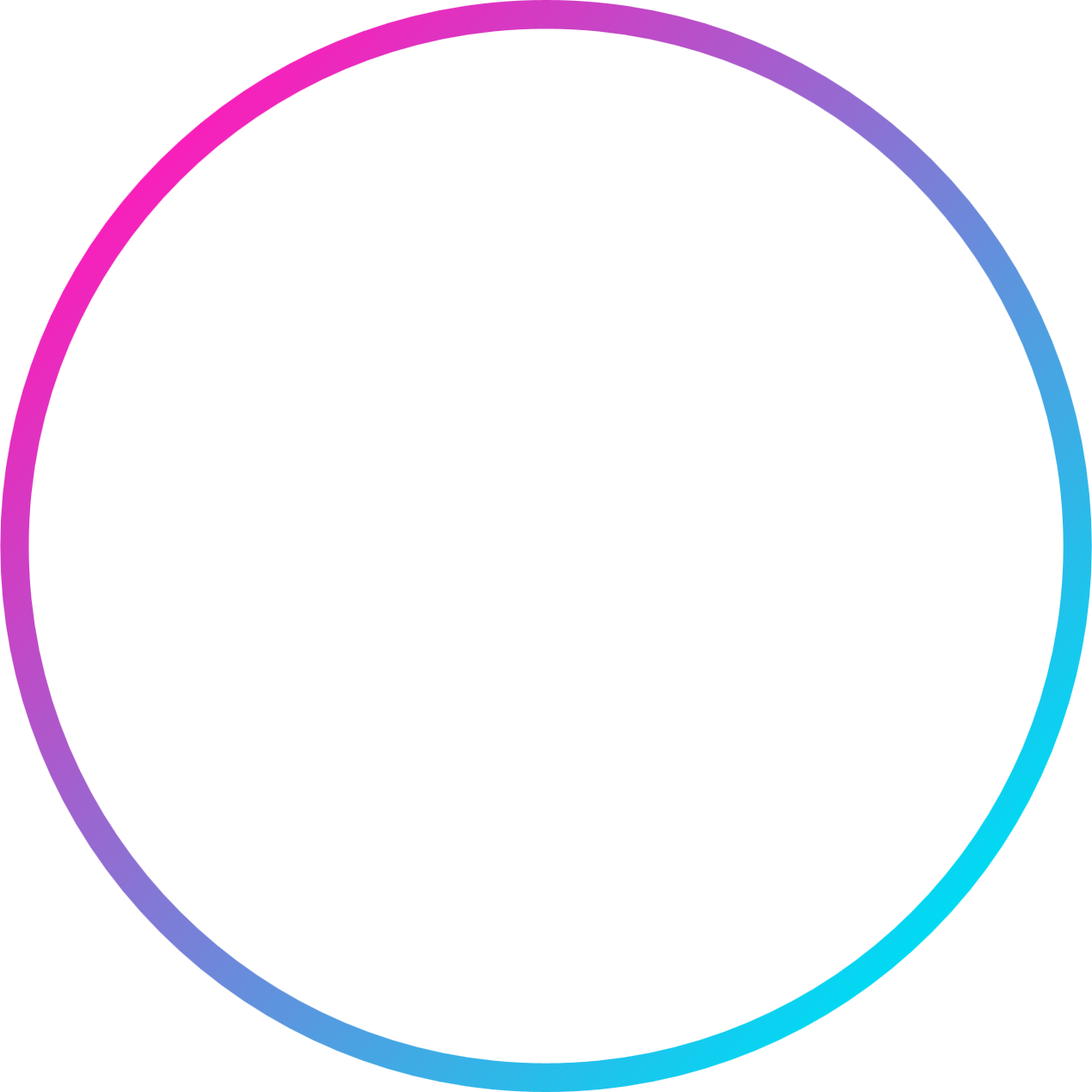 適用
一般PC與筆電，利用USB 3.2 Gen 1 快速升級 5Gbps網路
適用Thunderbolt3Ｍac/PC 與筆電，快速升級10Gbps網路
5G/2.5G/1G/100M 四速網速
RJ45 NBASE-T 網路接口
10G/5G/2.5G/1G/100M 五速網速
RJ45 NBASE-T 網路接口
[Speaker Notes: QSW-308]
以最少花費升級五倍速
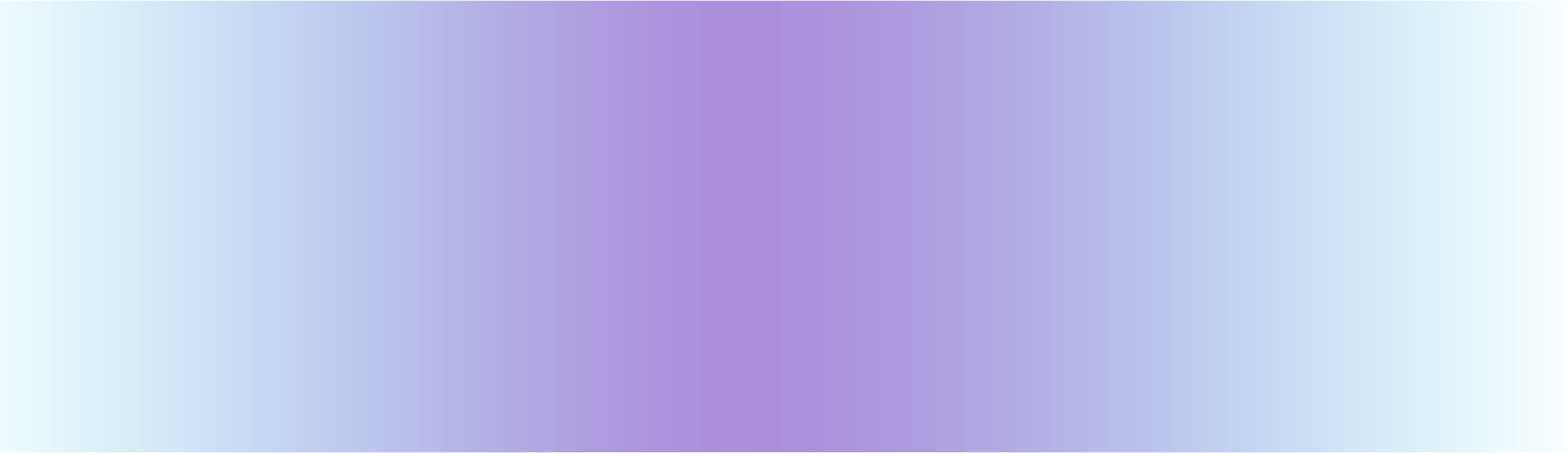 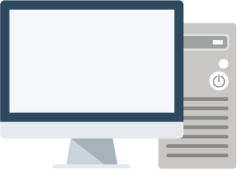 1GbE
Cat 5e
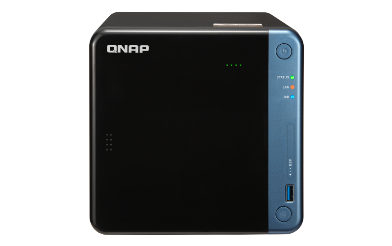 支援2.5G/1G/100M/10M交換機
1GbE
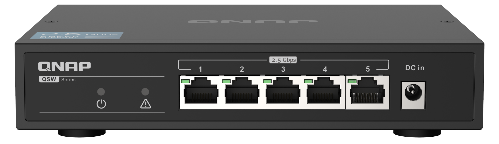 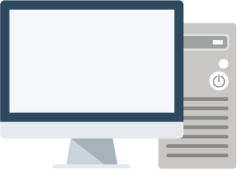 Cat 5e
QNAP 2.5GbE switch
1GbE
Cat 5e
PC + 2G1T-I225
TS-453Be
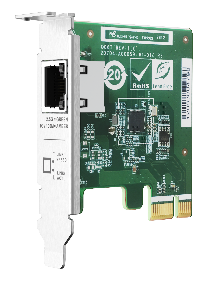 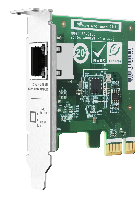 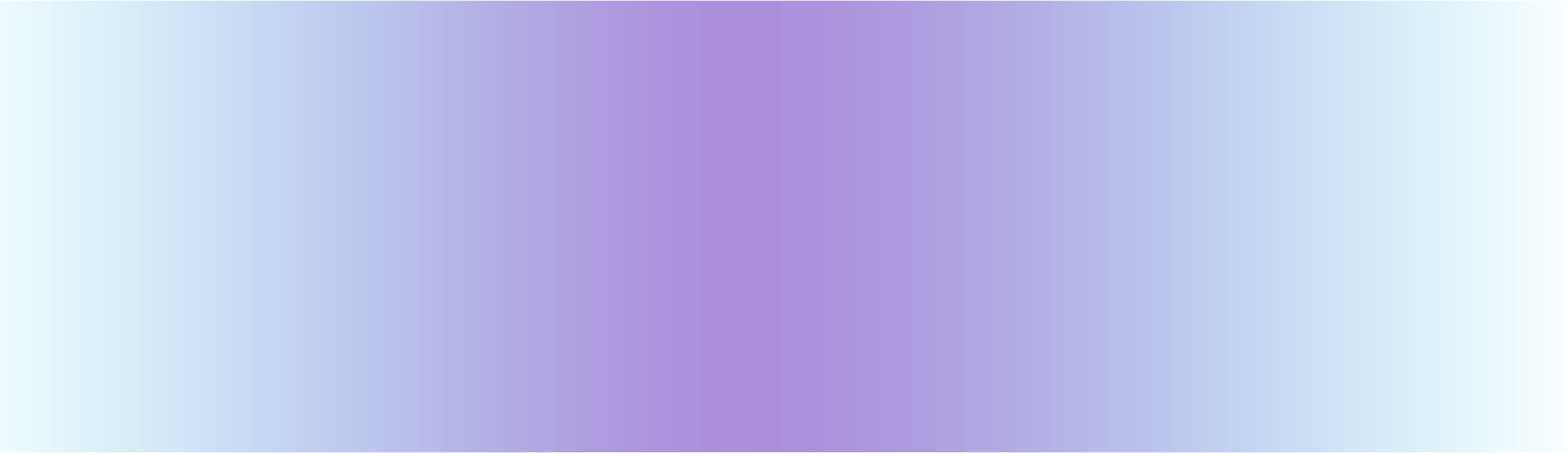 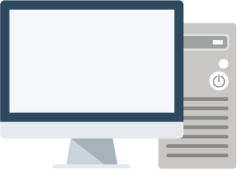 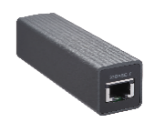 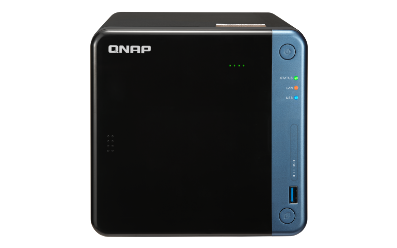 Cat 5e
QXG-2G1T-I225
或 QNA-UC5G1T
2.5GbE
支援2.5G/1G/100M/10M交換機
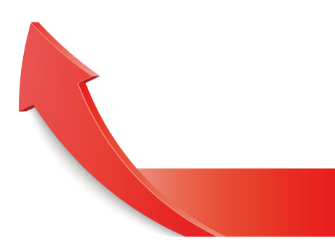 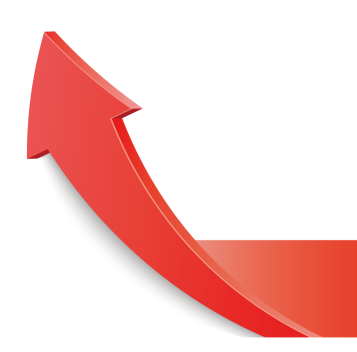 2.5GbE
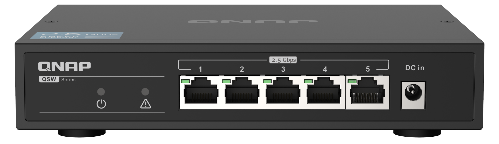 2.5Gb
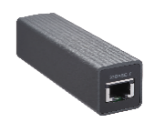 2.5Gb
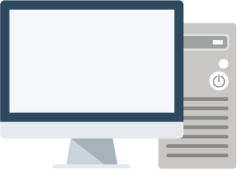 Cat 5e
Cat 5e
2.5GbE
QNAP 2.5GbE Switch
QSW-1105-5T
原有配線直接升速
原有配線直接升速
一卡加速QNAP 1/2/4-埠 2.5GbE 網卡
©2020著作權為威聯通科技股份有限公司所有。威聯通科技並保留所有權利。威聯通科技股份有限公司所使用或註冊之商標或標章。檔案中所提及之產品及公司名稱可能為其他公司所有之商標